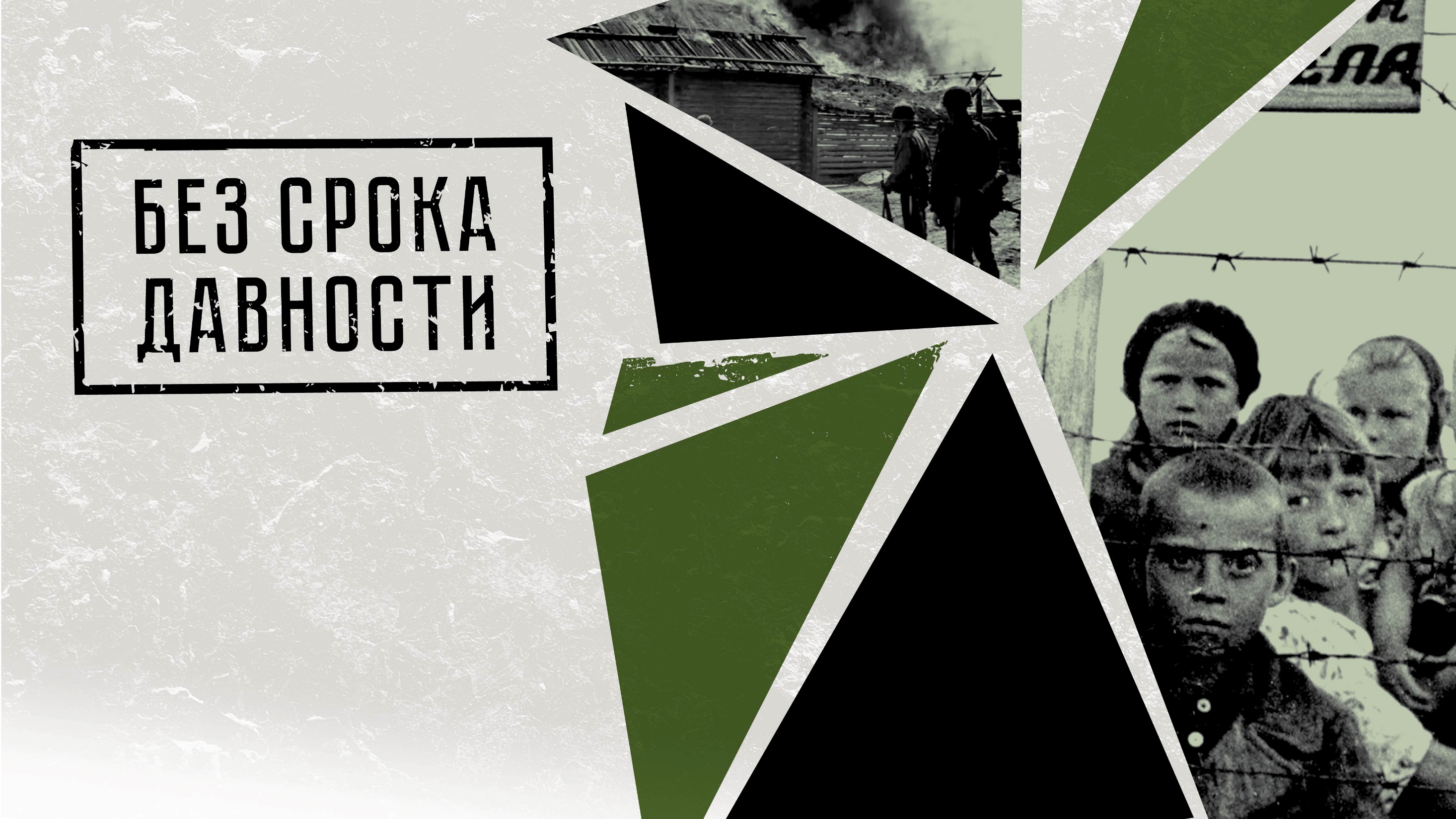 ДЕНЬ ЕДИНЫХ ДЕЙСТВИЙ, 
В ПАМЯТЬ О ГЕНОЦИДЕ 
СОВЕТСКОГО НАРОДА 
НАЦИСТАМИ И ИХ 
ПОСОБНИКАМИ В ГОДЫ ВЕЛИКОЙ 
ОТЕЧЕСТВЕННОЙ ВОЙНЫ
#БЕЗСРОКАДАВНОСТИ, #19АПРЕЛЯ
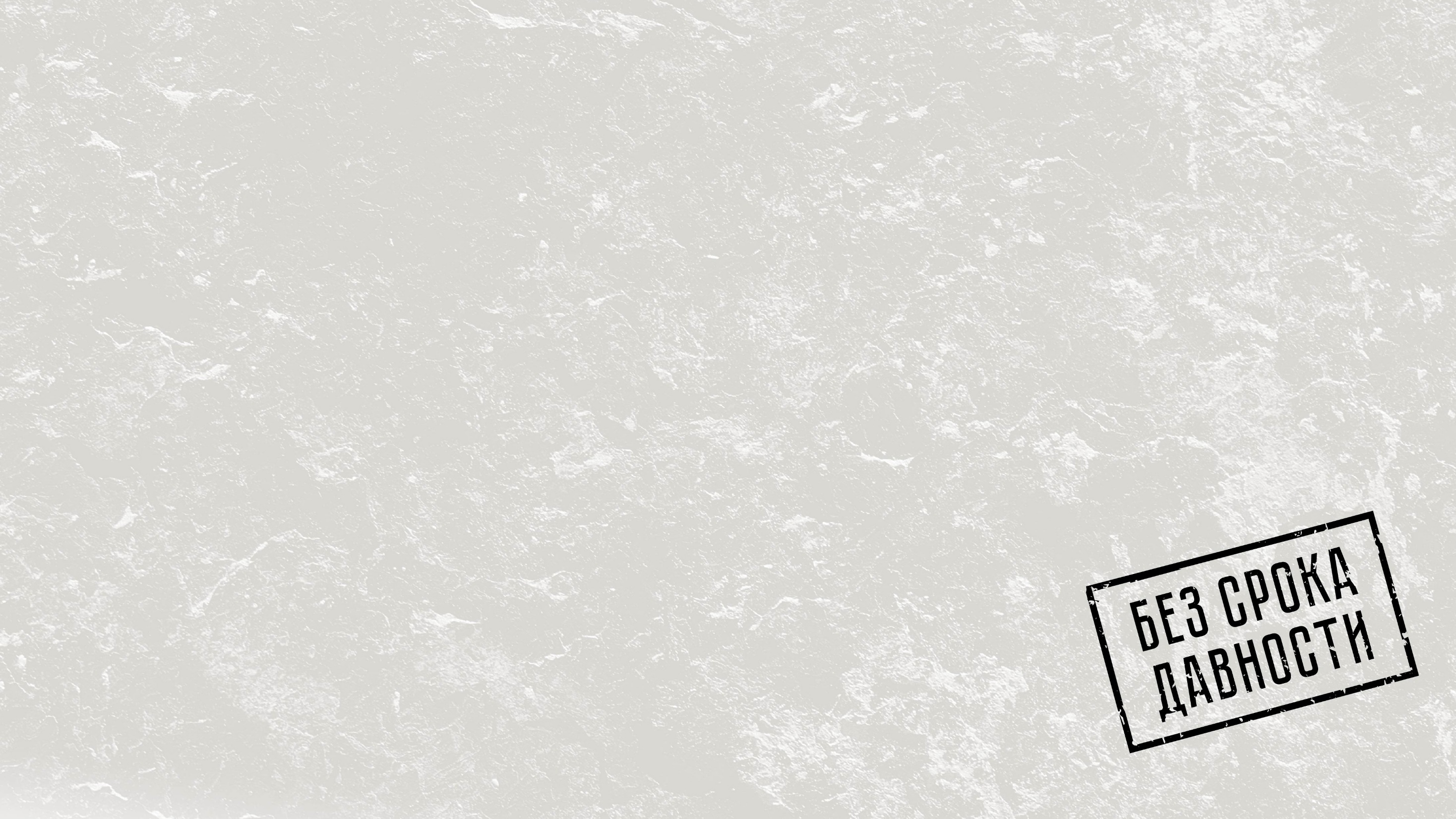 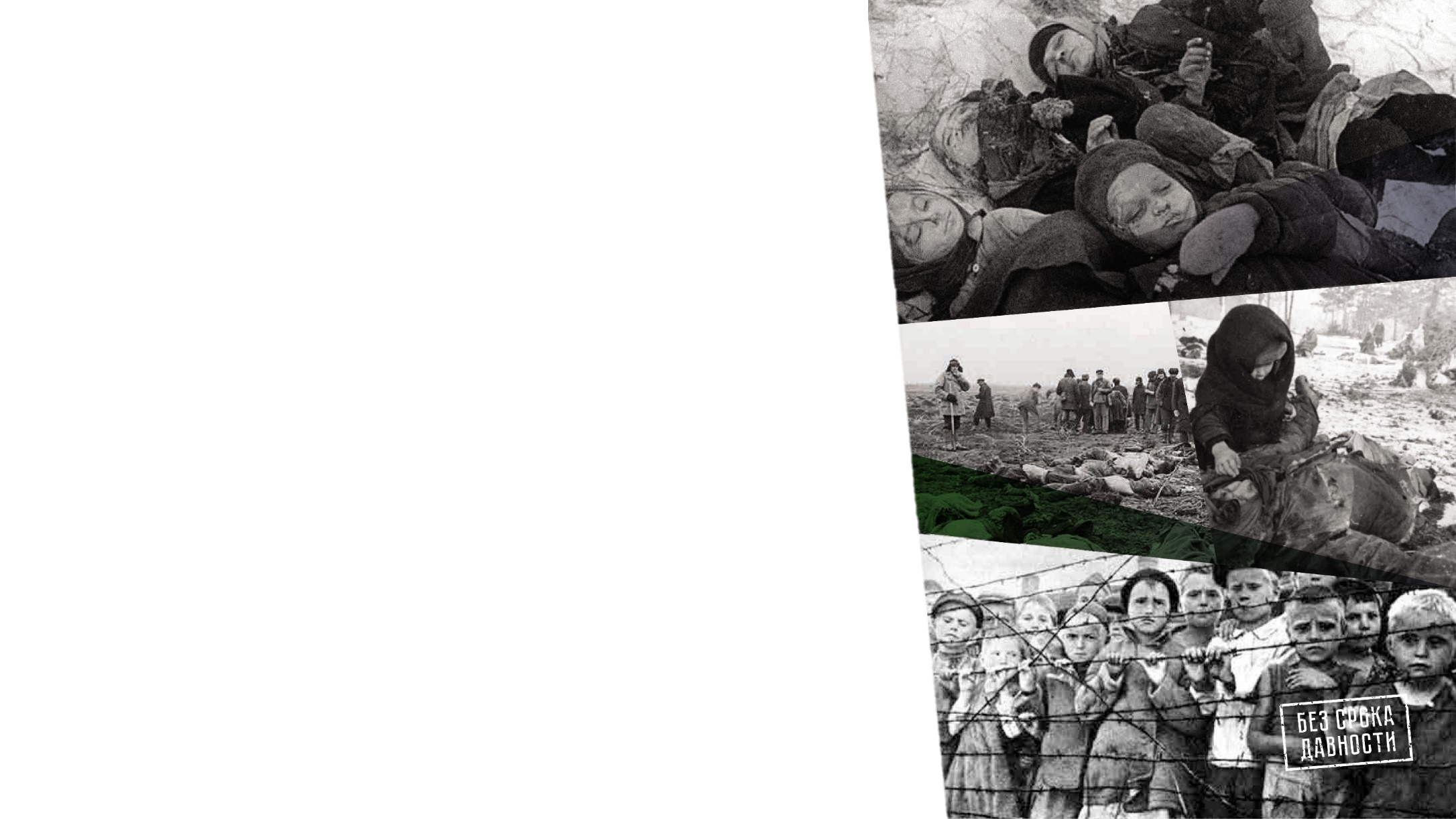 Основание
19 апреля 1943 года был издан Указ Президиума Верховного Совета СССР № 39 
«О мерах наказания для немецко-фашистских злодеев, виновных в убийствах и истязаниях советского гражданского населения и пленных красноармейцев, для шпионов, изменников родины из числа советских граждан и для их пособников».

Указ Президиума Верховного Совета СССР стал правовым основанием большой работы по установлению и расследованию преступлений нацистов против советского народа, которая велась с ноября 1942 года Чрезвычайной государственной комиссией.
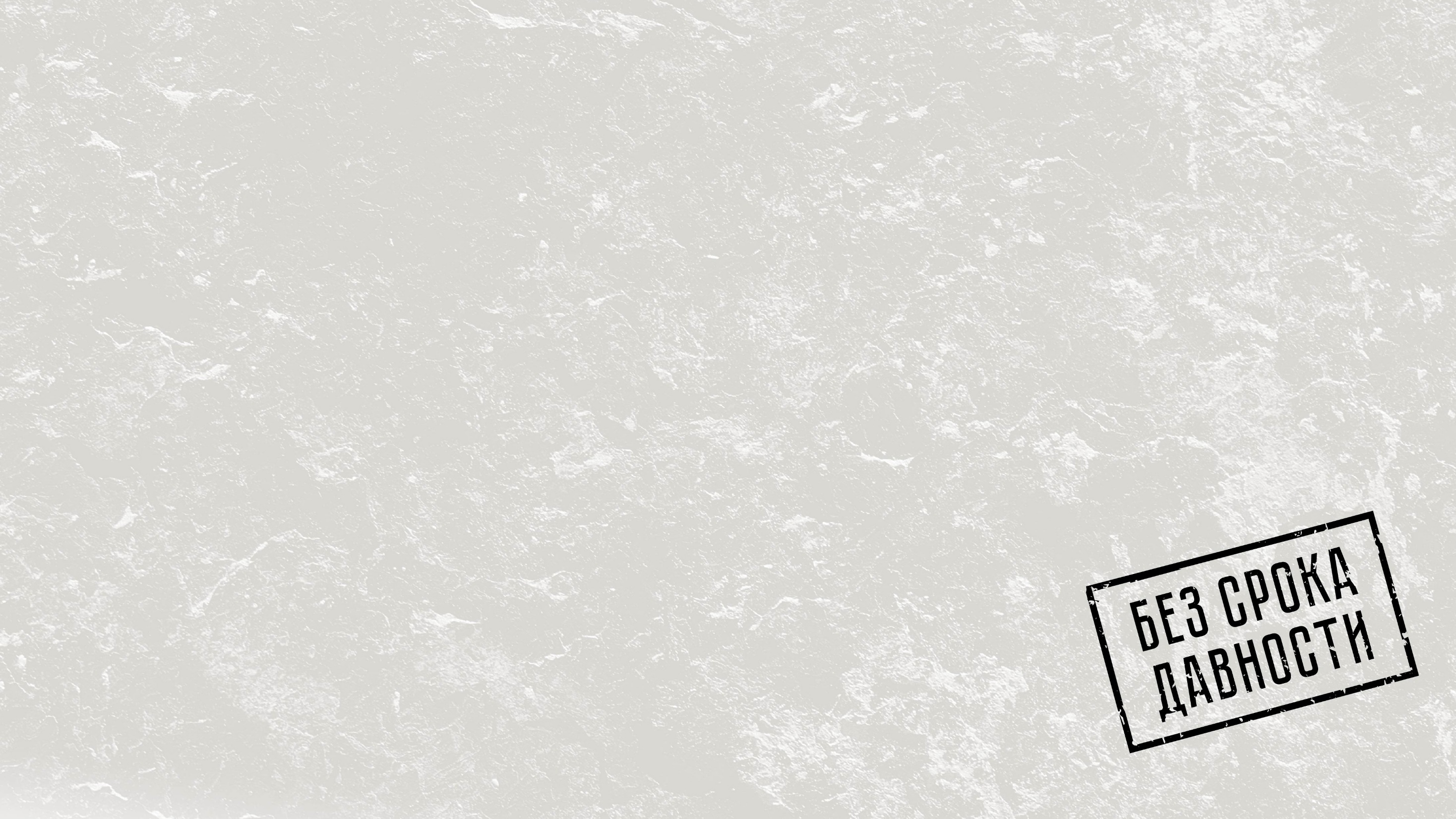 Мероприятия 2021 года
82  СУБЪЕКТА РФ
 
22  ГОСУДАРСТВА
35 - 40 
ТЫС. ЧЕЛ.
СРЕДНЕЕ КОЛИЧЕСТВО
УЧАСТНИКОВ В СУБЪЕКТЕ РФ
9,8%
студентов ВУЗов
86,2%
школьники
4%
студенты СПО
34 640 ПОСТОВ
7,46 МЛН.ЧЕЛ.ОХВАТ
* По данным «Медиалогия»
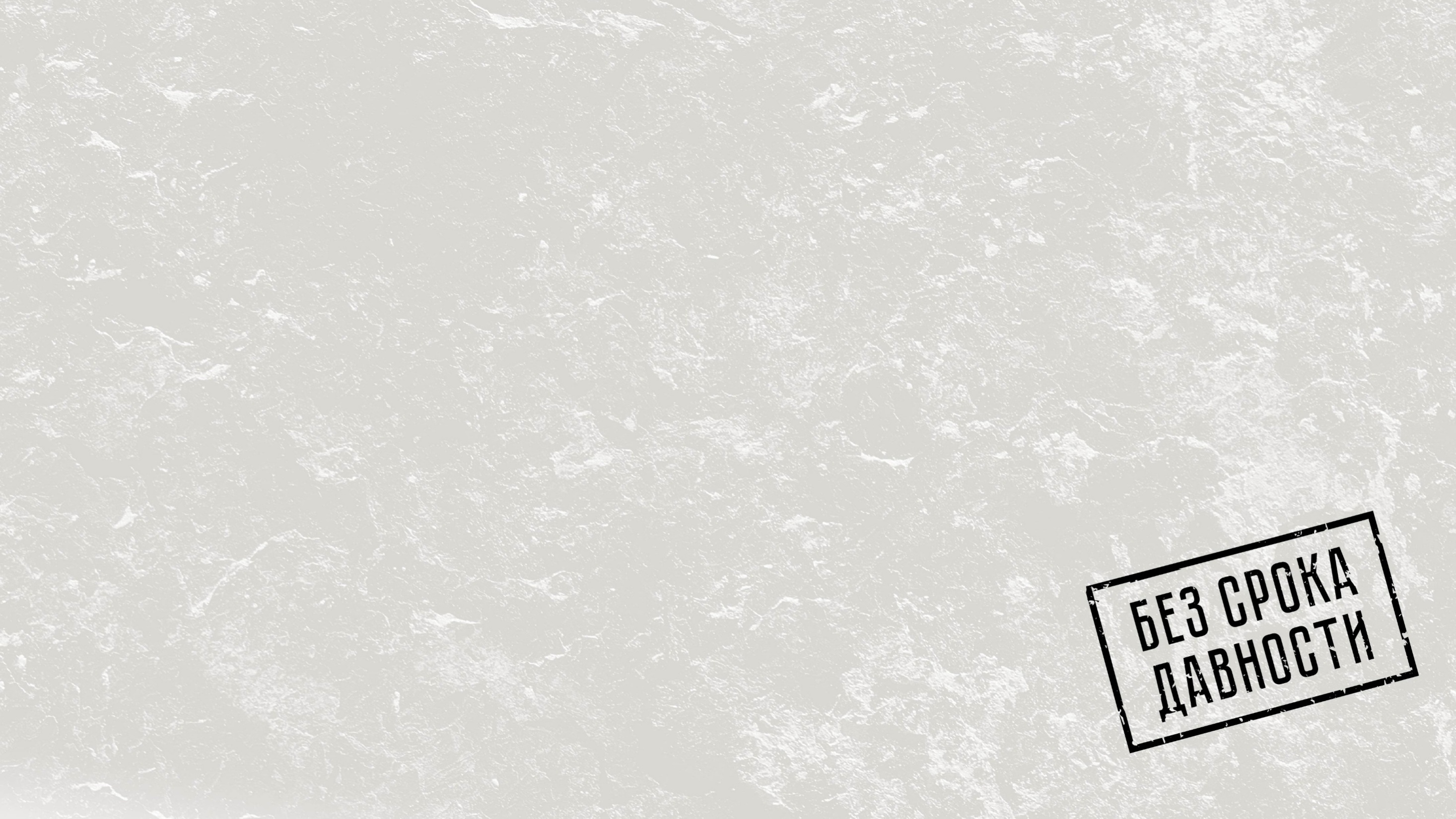 Карта мероприятий 2022
Подведение итогов проекта«Шаг за шагом: ближе к истории»
Посещение региональных выставок
«Без срока давности»
Маршрут памяти, посвященный памяти жертв нацизма
Публичные кинопоказы документальных фильмов
Запуск онлайн-платформы
«заботаоветеранах.рф»
БЕЗ СРОКА ДАВНОСТИ
Акция – письмо  для будущих поколений «Во имя памяти»
Тематические музейные экспозиции
Акция - творческие номера
 «Не забытые!»
Акция «Огонь памяти»
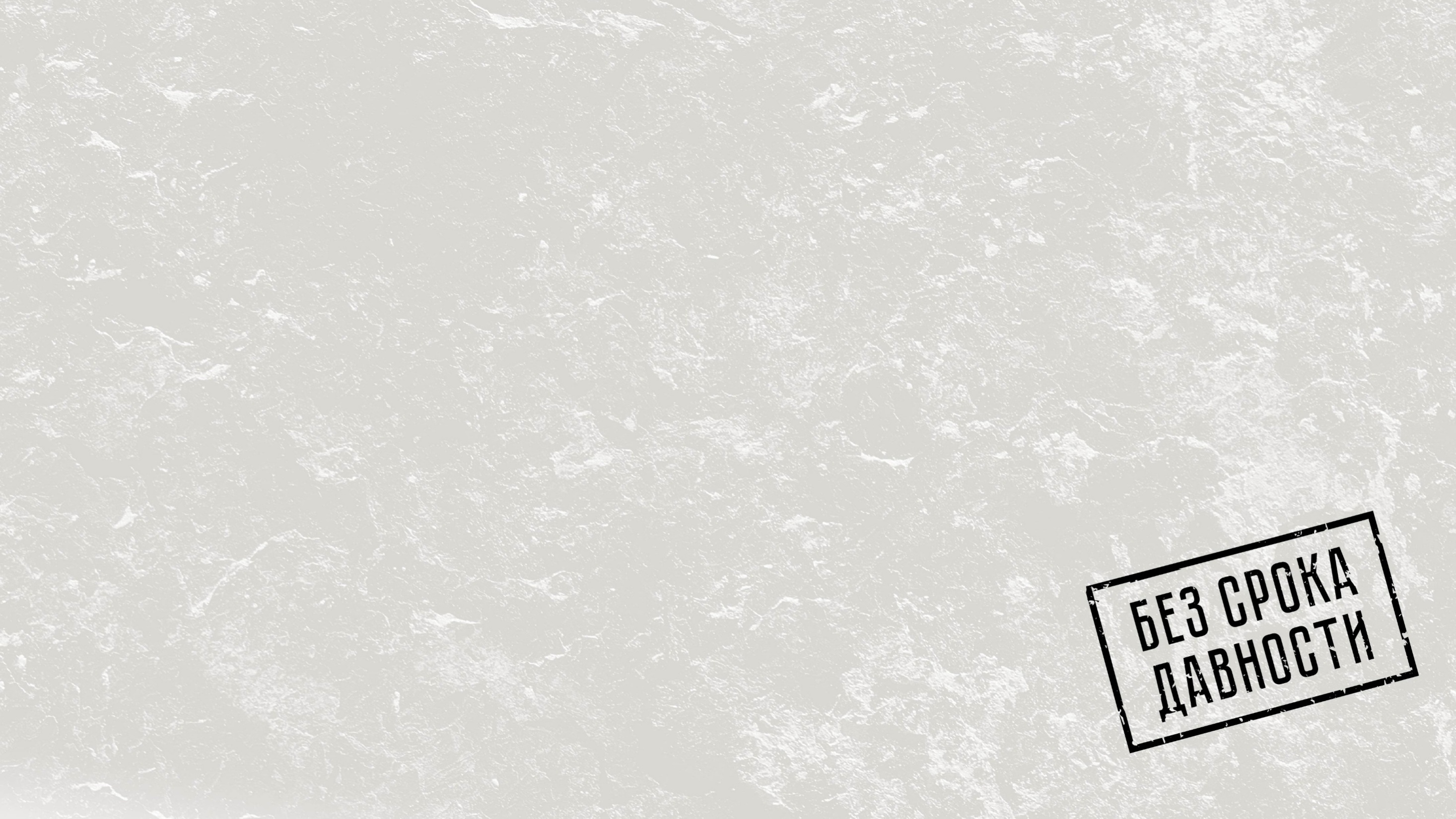 Реконструкция исторических фактов
Для 9-11 классов, ссузов, вузов
Открытый диалог с экспертами
Онлайн-видеомарафон школьных видеороликов «Вечная память»
Акция - посещение территории сожжённых деревень «Сожженные, но не забытые»
Презентация сборника архивных документов
«Без срока давности. Хабаровский процесс»
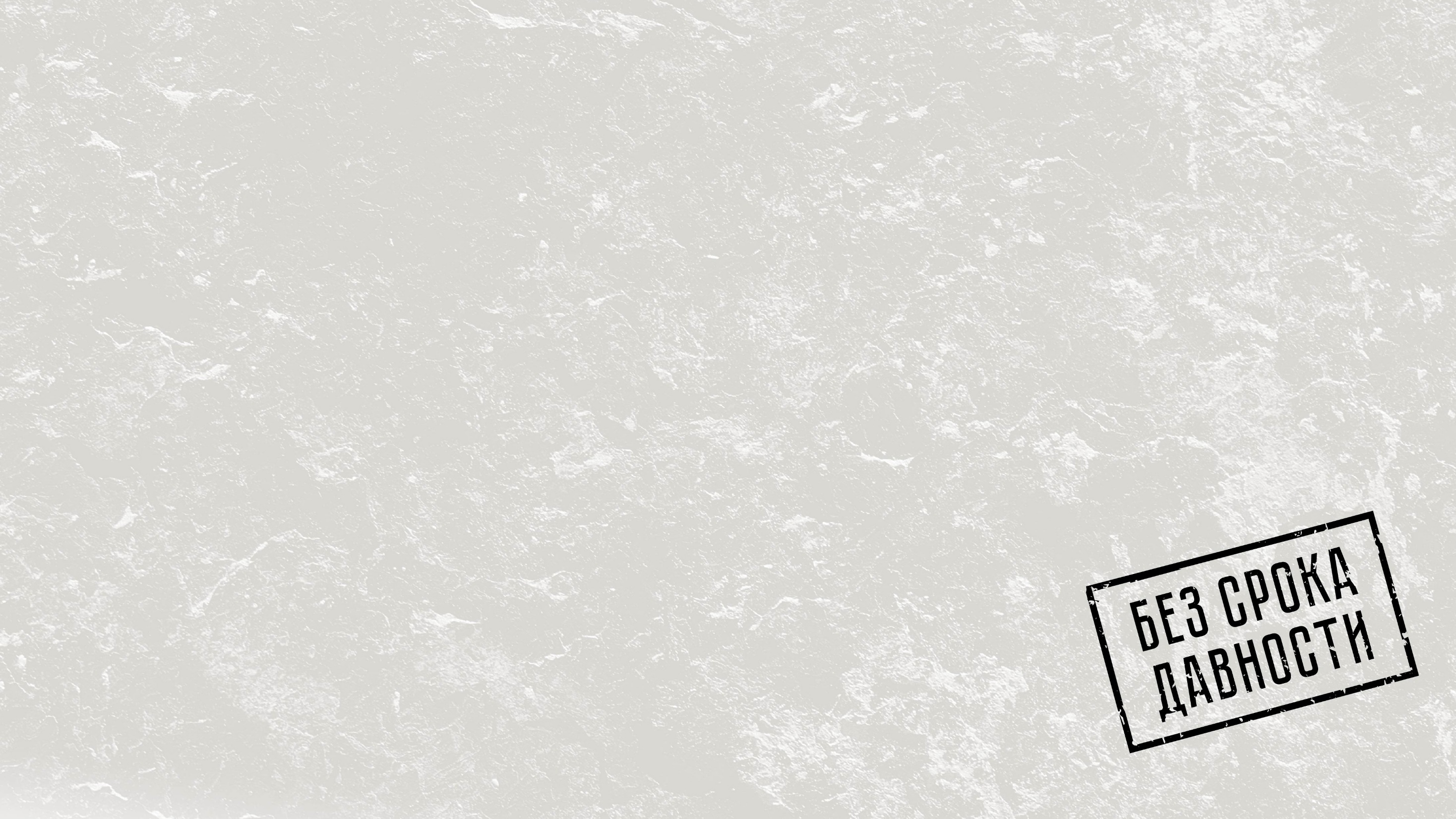 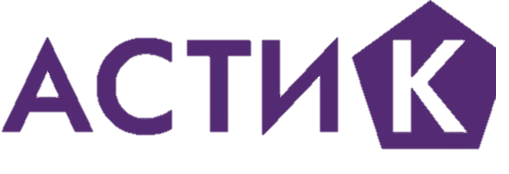 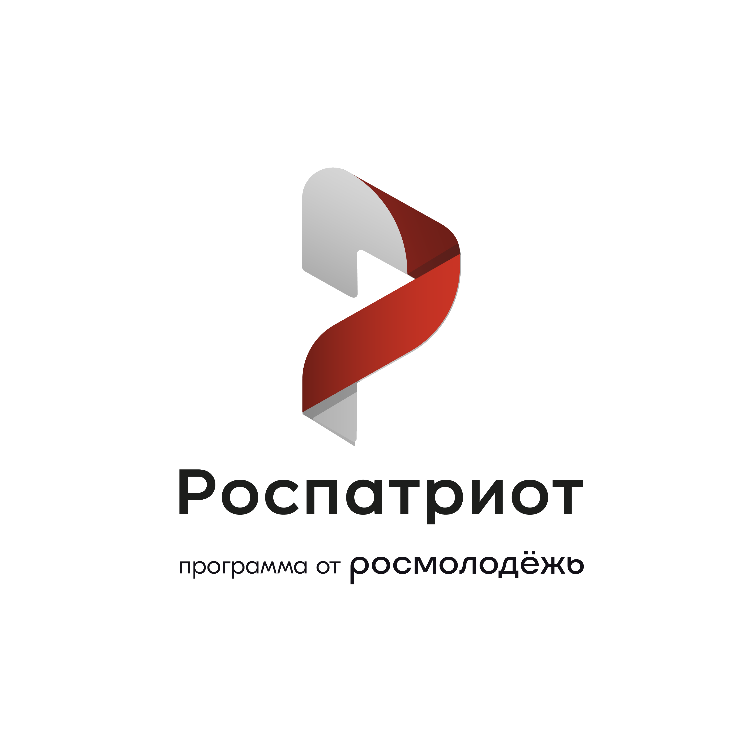 ОРГАНИЗАТОРЫ
ООД «ПОИСКОВОЕ ДВИЖЕНИЕ РОССИИ» 
АНО «АГЕНТСТВО СОЦИАЛЬНЫХ ТЕХНОЛОГИЙ И КОММУНИКАЦИЙ»
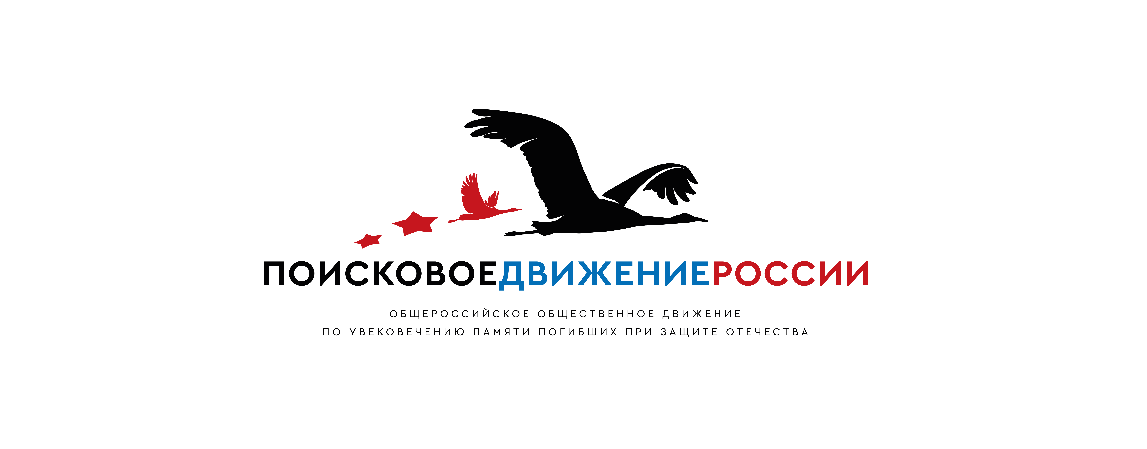 КЛЮЧЕВЫЕ ПАРТНЁРЫ
МИНИСТЕРСТВО НАУКИ И ВЫСШЕГО ОБРАЗОВАНИЯ РФ
МИНИСТЕРСТВО ПРОСВЕЩЕНИЯ РФ
ФГБУ «РОСПАТРИОТЦЕНТР»
ОБЩЕСТВЕННАЯ ПАЛАТА РОССИЙСКОЙ ФЕДЕРАЦИИ
ВОД «ВОЛОНТЁРЫ ПОБЕДЫ»
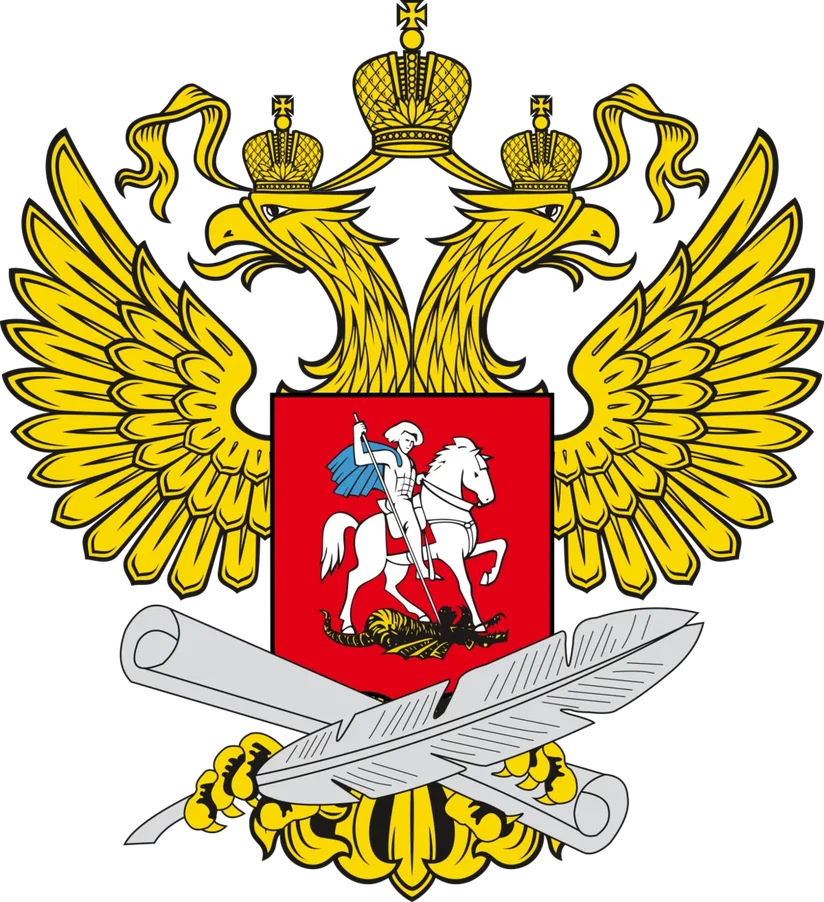 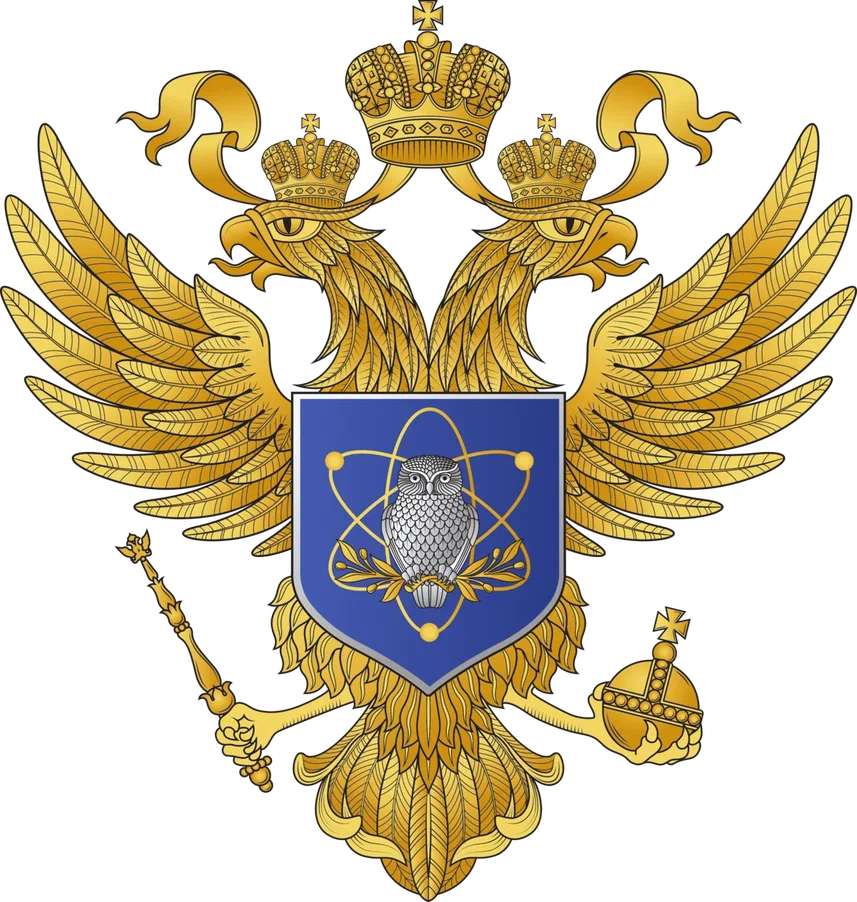 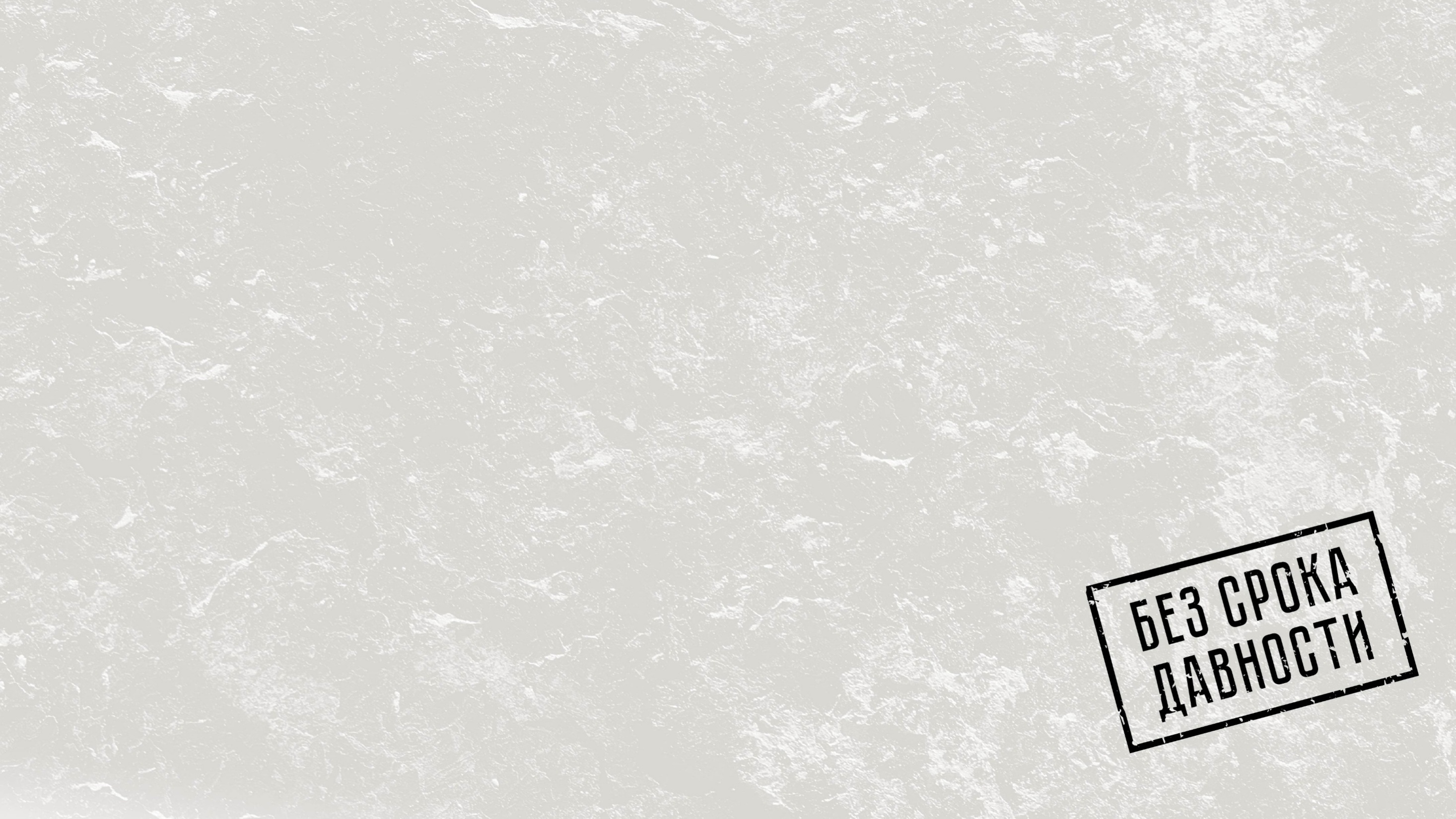 РЕГИОНАЛЬНЫЕ КООРДИНАТОРЫ
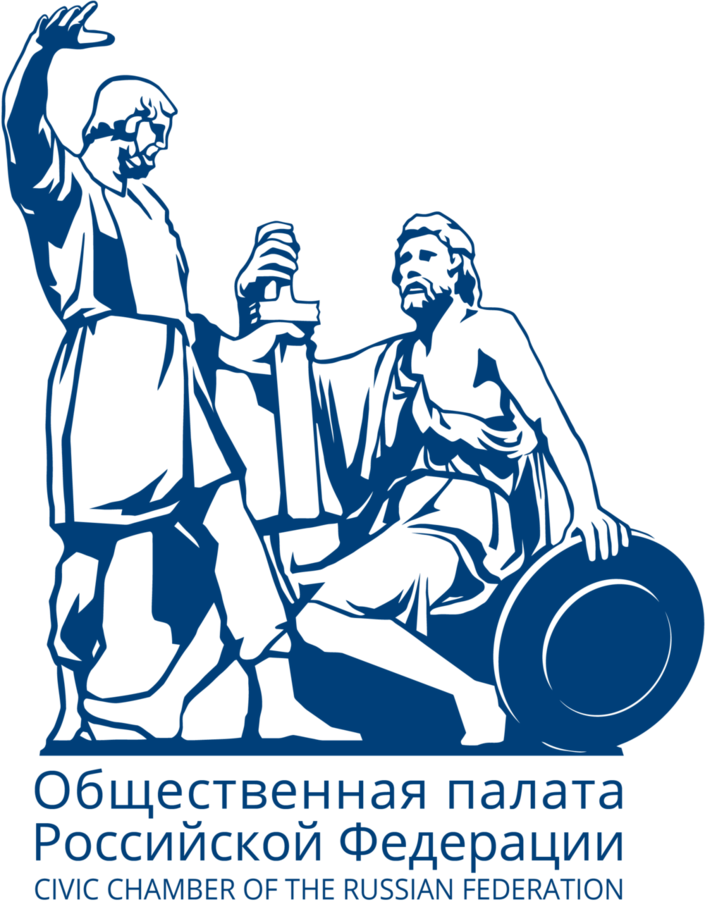 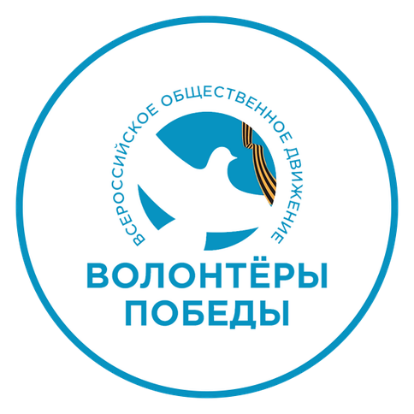 85 РЕГИОНОВ
140 КООРДИНАТОРОВ
Ключевое мероприятие – 
Реконструкция исторических фактов
«Без срока давности»
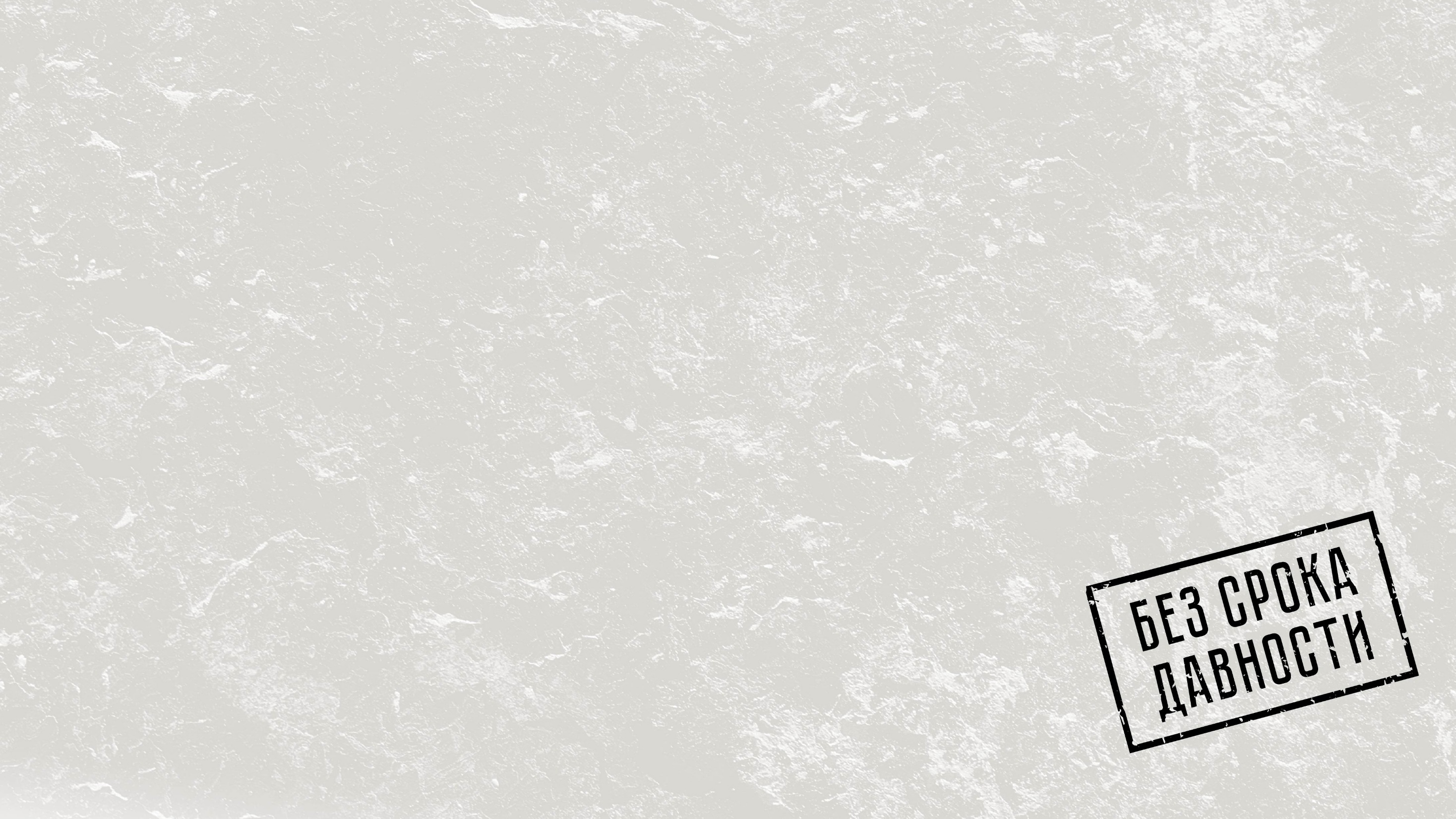 85 субъектов РФ
Формат исторического погружения, когда участники ставят себя на место исторических персонажей и пробуют совершить непростой выбор. Все ситуации основаны на реальных событиях и переносят нас то в Аджимушкайские каменоломни, то в деревню Хацунь Брянской области, то в блокадный Ленинград.
Новый формат предполагает интеграцию в образовательный процесс мультимедийной платформы, дающей представление о трагической судьбе оккупированных советских территорий, население которых подверглось геноциду со стороны фашистов и их пособников. 
        В рамках мероприятия планируется написание и размещение участниками поста «Нельзя забыть» в социальных сетях - послания сверстникам, в котором выражается личное восприятие и позиции обучающегося / студента о преступлениях нацистов в отношении мирного советского населения.
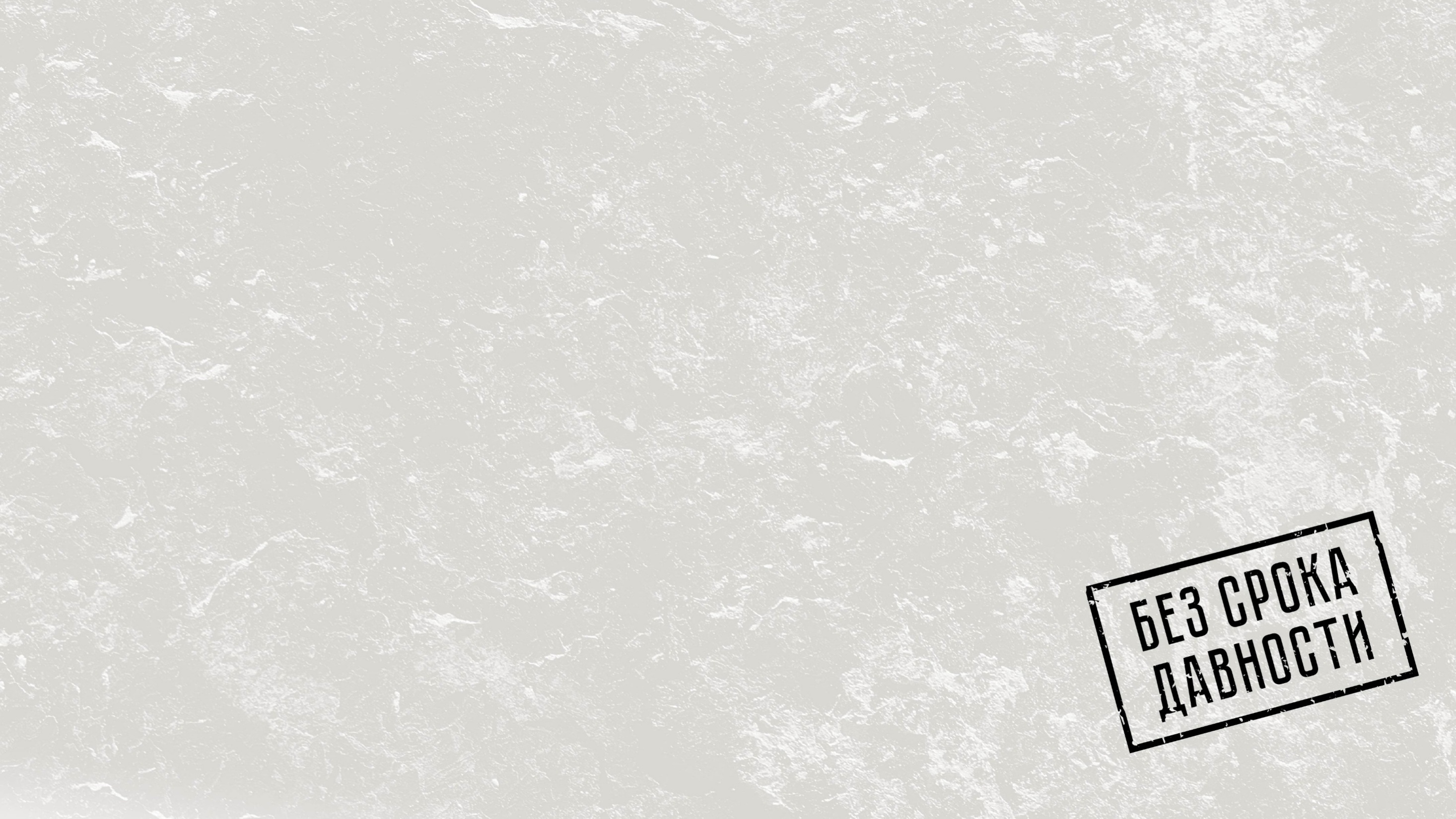 ОПЕРПАТОР: 
АНО «Агентство социальных технологий и коммуникаций»

КОНТАКТЫ: 
Реализация Дня единых действийГоловин Борис Николаевич, зам. директора АНО «АСТИК» +7 (985) 307-82-60; 
Работа с рег. кураторами - Калинина Анастасия Германовнаменеджер АНО АСТИК, + 7 (977) 117-80-97, e-mail: bsd-rg@mail.ru.
Работа со СМИ - Титова Елена Сергеевна, зам директора АНО АСТИК, + 7 (917) 635-60-21
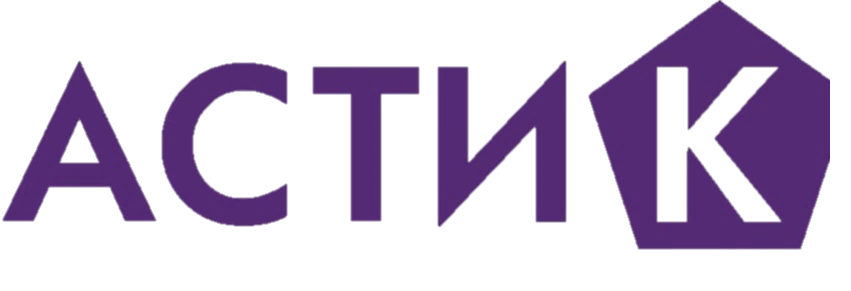 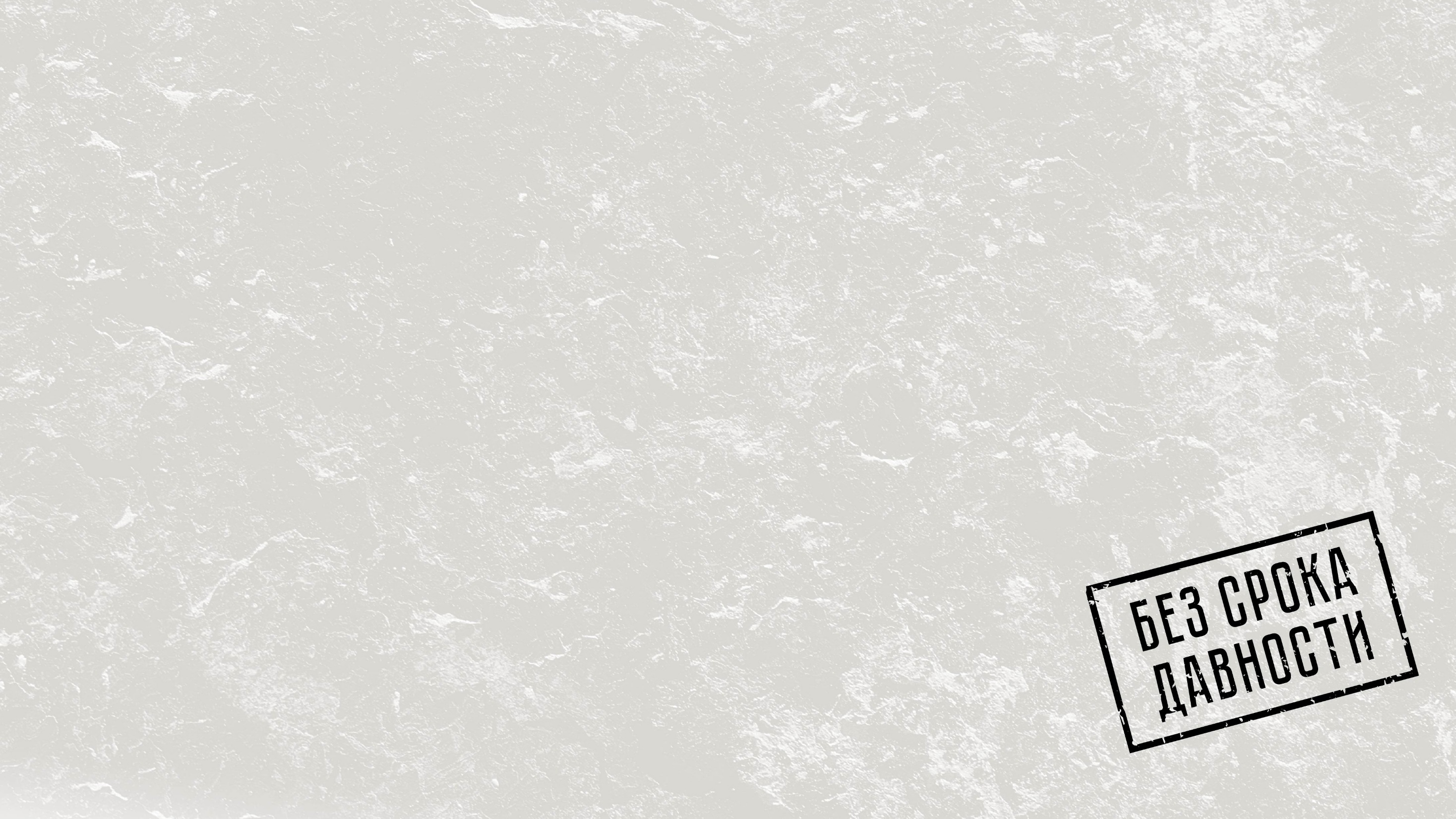 Презентация сборника архивных документов
«Без срока давности. Хабаровский процесс»
РИА Новости
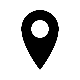 Презентация сборника архивных документов «Без срока давности. Хабаровский процесс», подготовленного на основании документов Центрального архива ФСБ России и территориальных управлений ФСБ России, Архива внешней политики Министерства иностранных дел России на площадке РИА Новости.
Участники пресс-конференции:
Е.М.Цунаева – депутат Государственной Думы Федерального собрания Российской Федерации, первый заместитель Первый заместитель председателя комитета Государственной Думы по труду, социальной политике и делам ветеранов;
А.В.Васильев – начальник Управления регистрации архивных фондов ФСБ России
А.В.Картаполов - Депутат Государственной думы Федерального собрания Российской Федерации, Председатель комитета Государственной думы Федерального собрания Российской Федерации по обороне
К.И.Могилевский  - член Президиума Совета Российского исторического общества, председатель Правления Российского исторического общества, исполнительный директор фонда "История Отечества
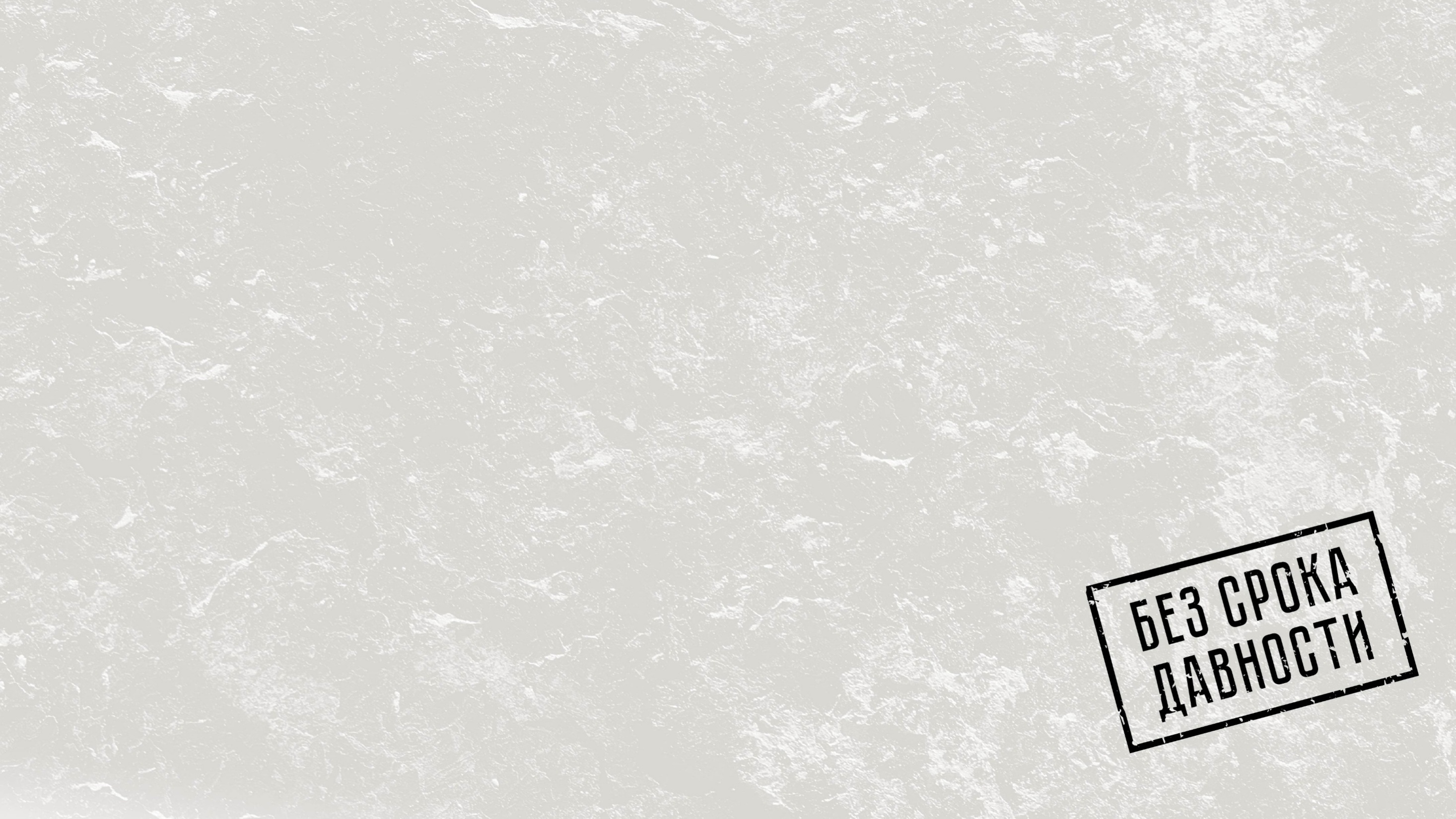 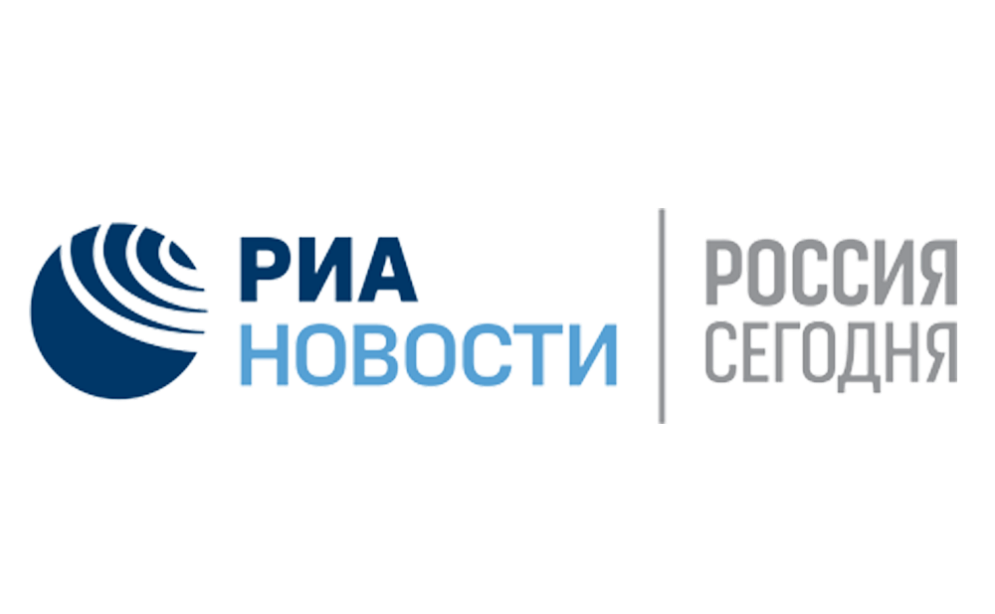 КОНТАКТЫ: 
Пресс-секретарь ООД «Поисковое движение России»Жаринова Наталья Викторовна +7 (938) 441-29-02; pressa-bsd@yandex.ru
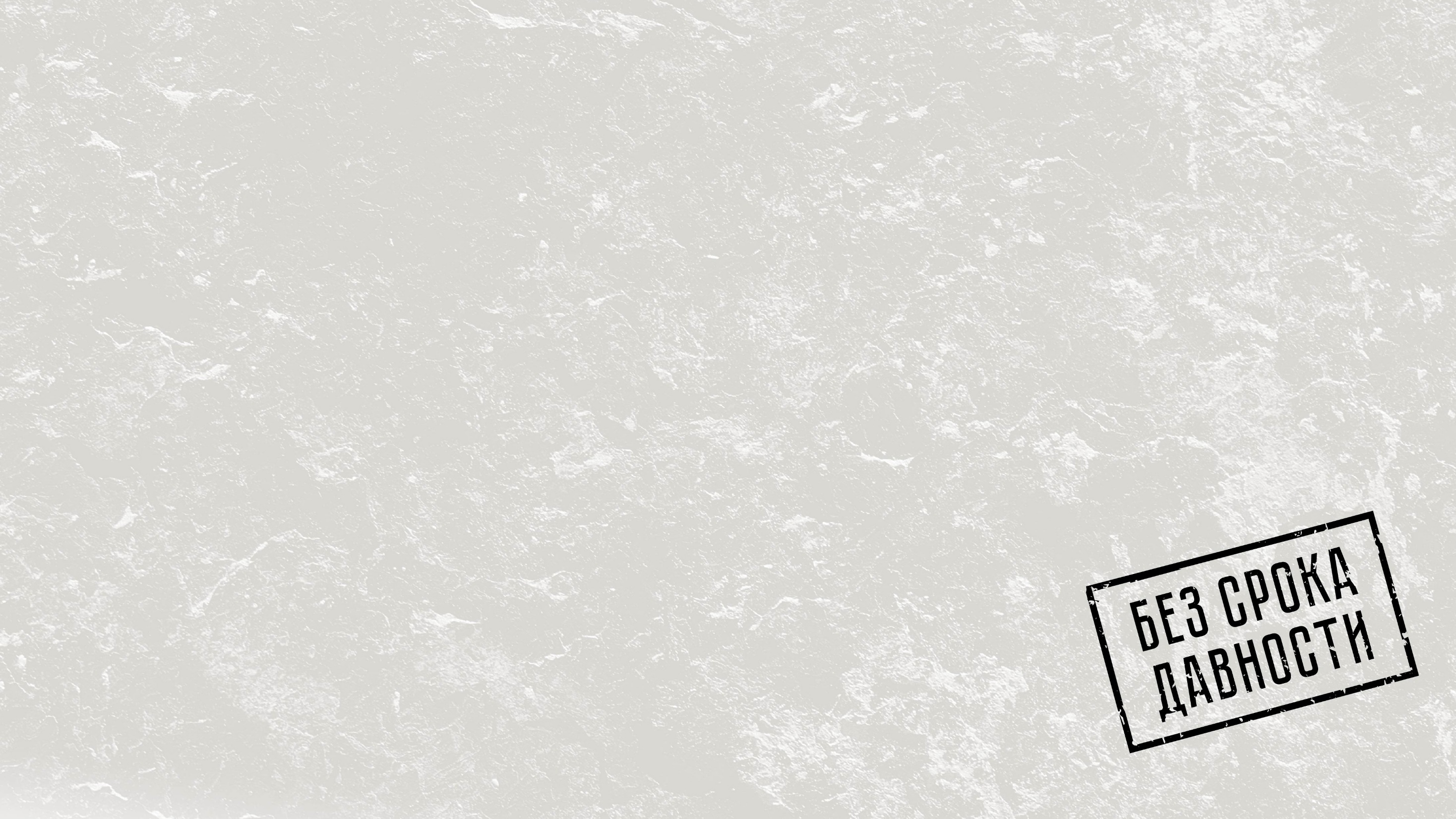 Выставка «Без срока давности. Суды истории»
85 субъектов РФ
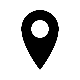 Выставки посвящены Нюрнбергскому, Токийскому и Хабаровскому процессам, каждый из которых был направлен на правовую оценку и осуждение идей нацизма и преступлений против человечности. Выставка будет экспонироваться в научных, образовательных, просветительских учреждениях. В дальнейшем к выставке получит доступ любой желающий в каждом муниципальном образовании.
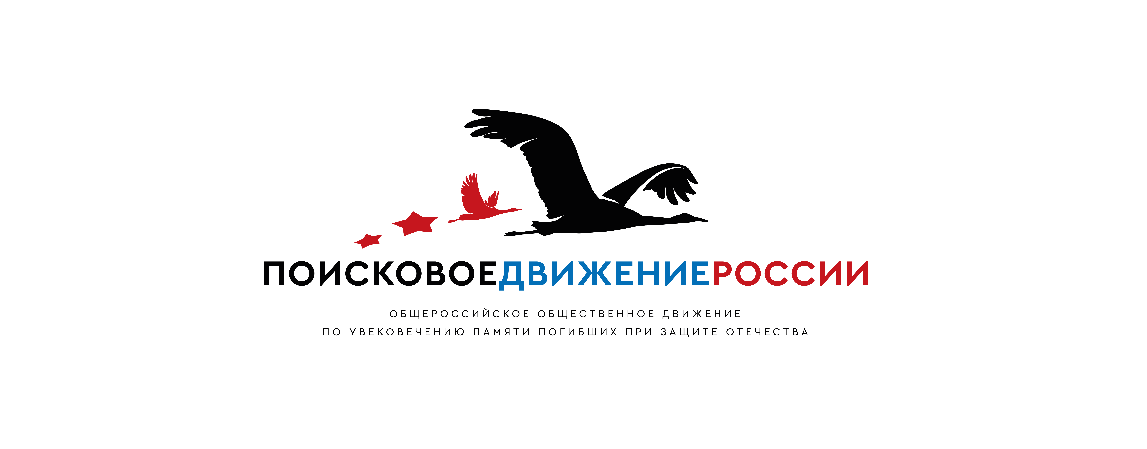 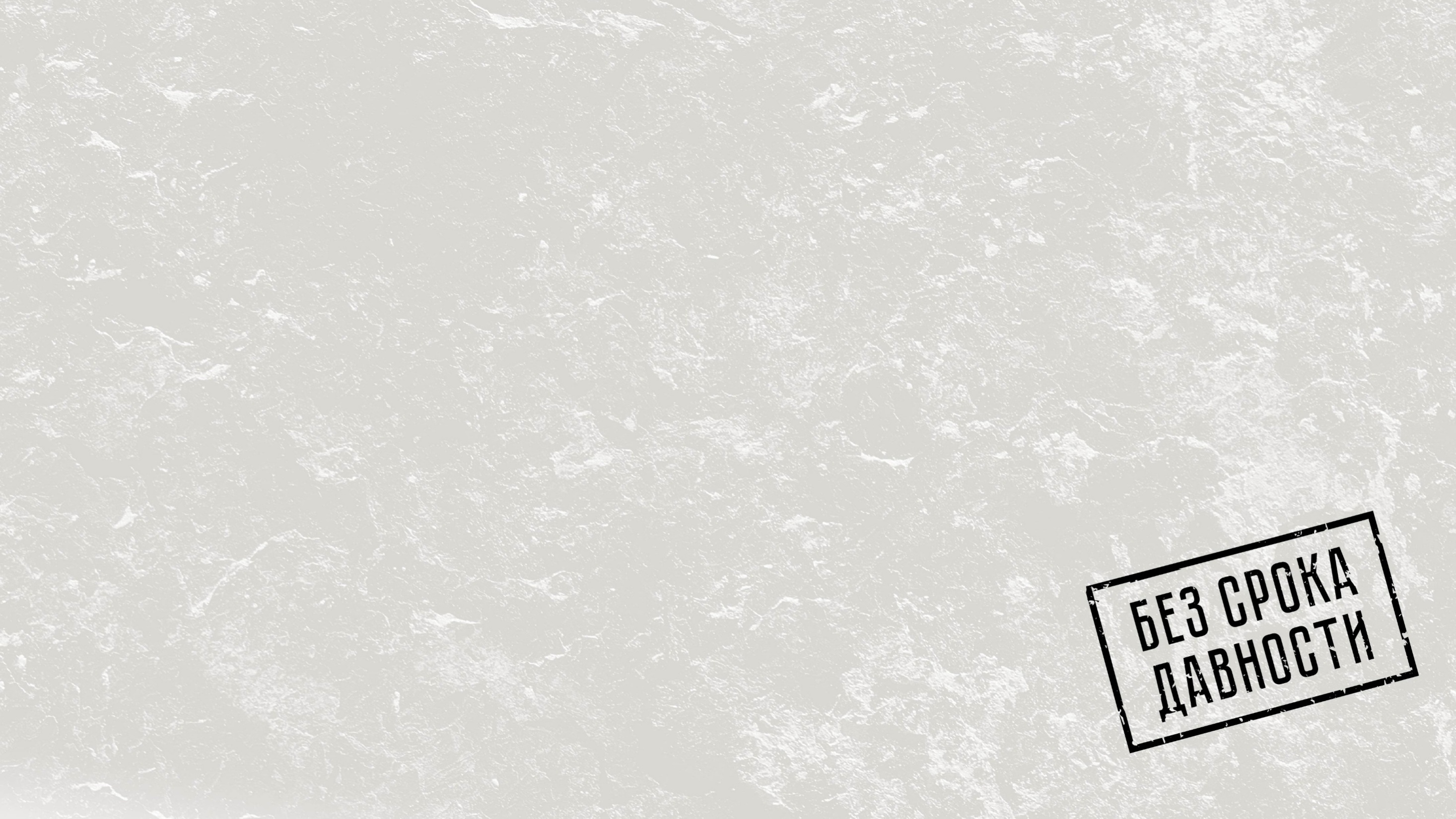 ОРГАНИЗАТОР: 
ООД «Поисковое движение России»

КОНТАКТЫ: 
Руководитель направления по взаимодействию с научными и образовательными учреждениями ООД «Поисковое движение России» Корсаков Павел Денисович +7 (985) 242-99-69
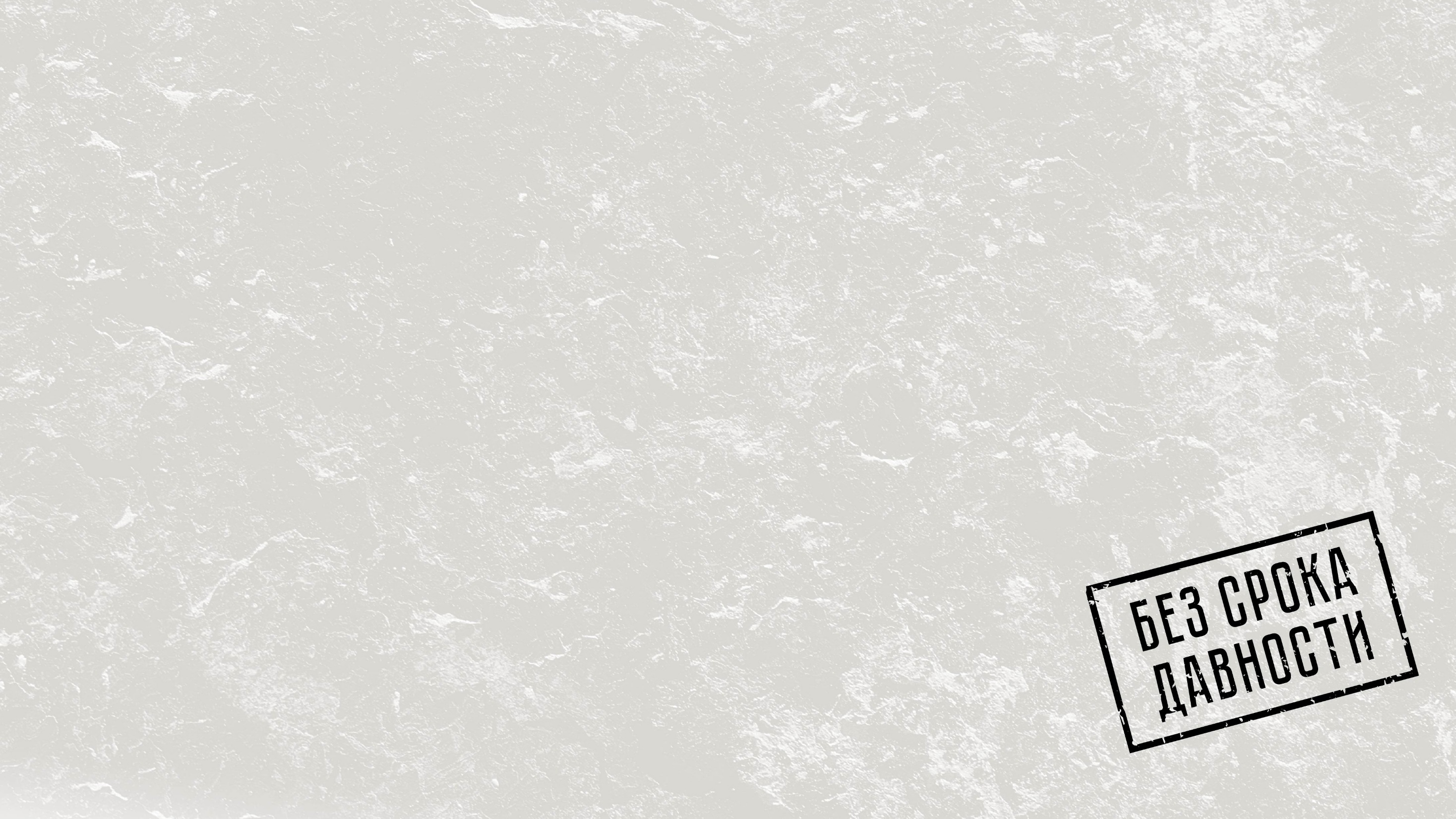 Подведение итогов регионального проекта «Шаг за шагом: ближе к истории»
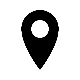 Социальные сети
В рамках информационного сопровождения судебного процесса о признании геноцида мирного населения Ростовской области в годы Великой Отечественной войны со стороны нацистских оккупационных властей и их пособников сняты видеоролики с участием лидеров общественного мнения на фоне мемориалов и памятных мест, посвящённых погибшим мирным жителям. 
С помощью зрительского голосования будут определены лучшие видеоролики, победители которых награждены памятными подарками от ГАУ РО «Ростовпатриотцентр».
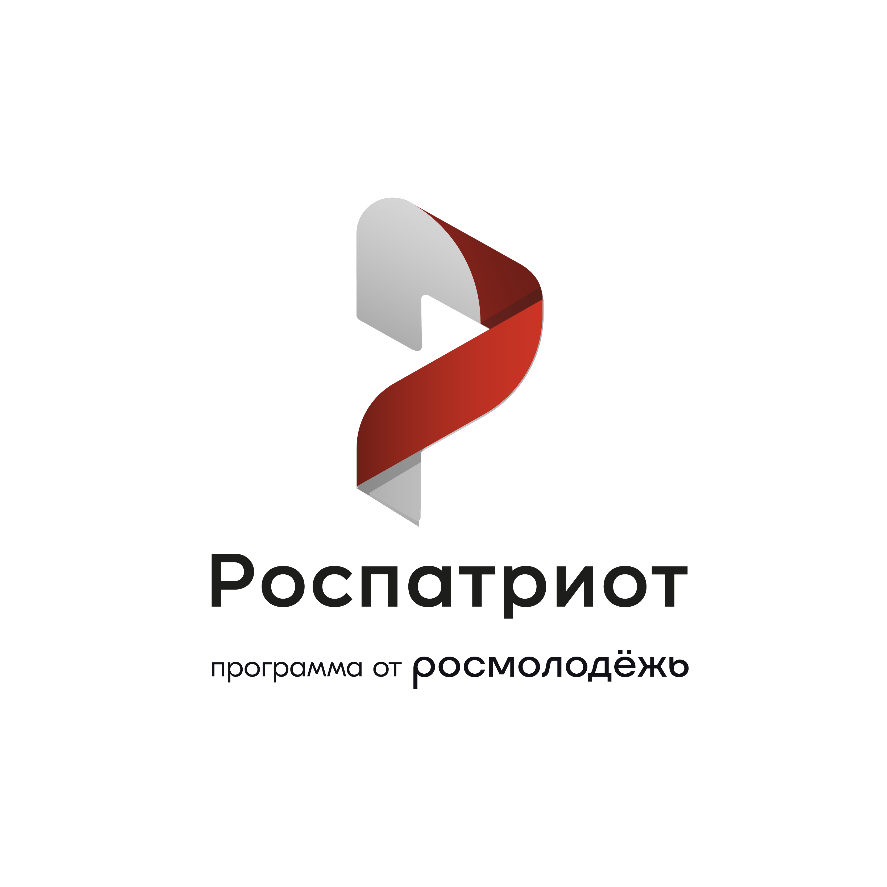 ОРГАНИЗАТОР: ГАУ РО «Ростовпатриотцентр»ООД «Поисковое движение России»


КОНТАКТЫ: 
Начальник отдела процессов и взаимодействия ГАУ РО «Ростовпатриотцентр» Денисова Елена Александровна +7 (919)-879-03-88;Руководитель направления по взаимодействию с научными и образовательными учреждениями ООД «Поисковое движение России» Корсаков Павел Денисович +7 (985) 242-99-69
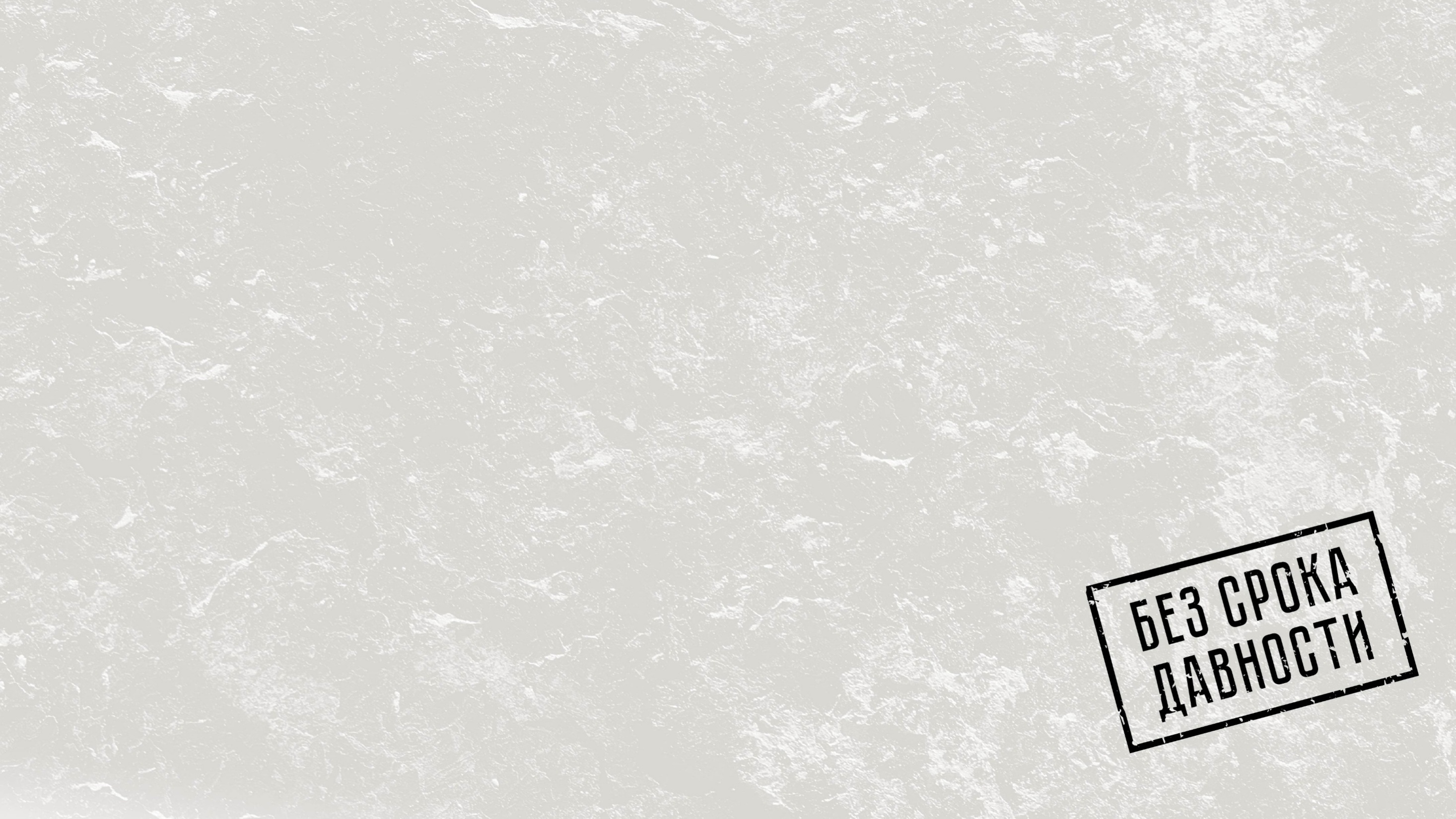 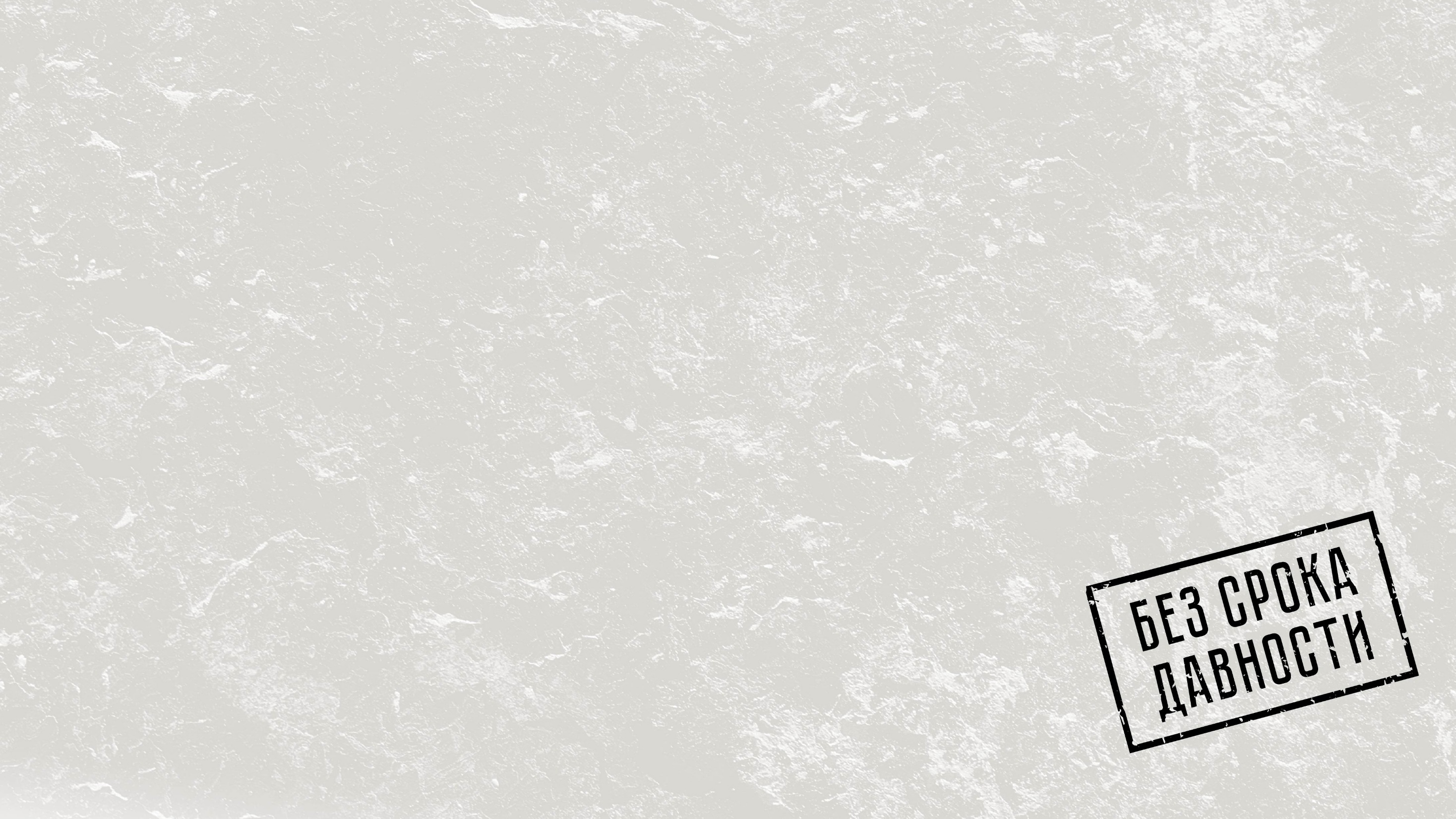 Маршрут памяти, посвященный Дню памяти жертв фашизма
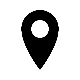 Общефедеральное мероприятие
Реализация проекта предполагает проведение автопробега с посещением исторических и памятных мест Ростовской области, посвященных геноциду советского народа (памятники, мемориальные комплексы, музеи, посвященные жертвам фашизма). В рамках акции будут использованы материалы ресурса «Виртуальные экскурсии» проекта «Без срока давности», включающего экскурсионные маршруты по памятным местам Геноцида советского народа со стороны нацистов и их пособников во время Великой Отечественной войны на территории РСФСР.
ОРГАНИЗАТОР: 
Комитет по молодежной политике Ростовской области,ГАУ РО «Ростовпатриотцентр»

КОНТАКТЫ: 
Германова Елена Александровна
Главный специалист ГАУ РО «Ростовпатриотцентр» +7 (863) 203 80 27
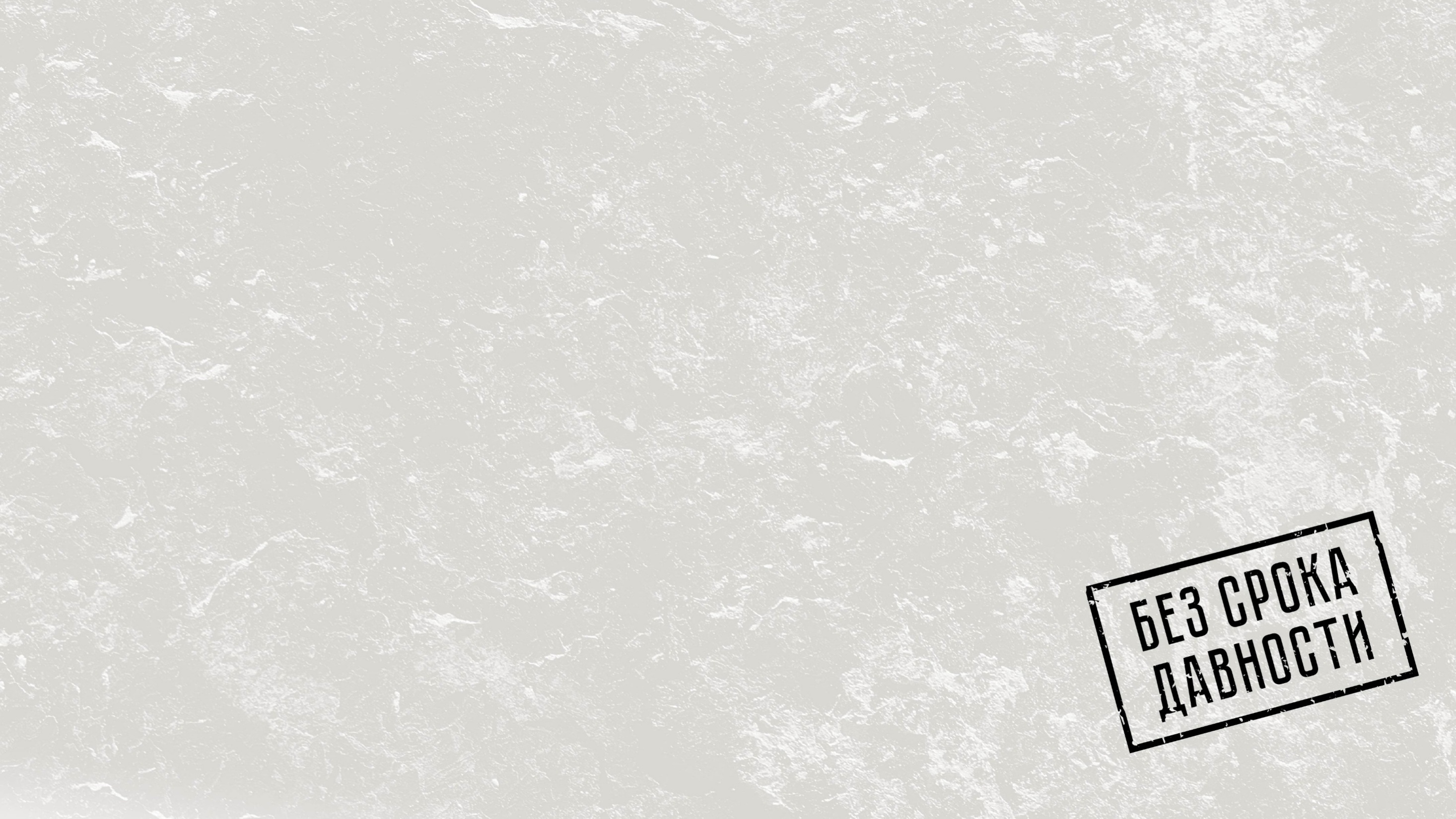 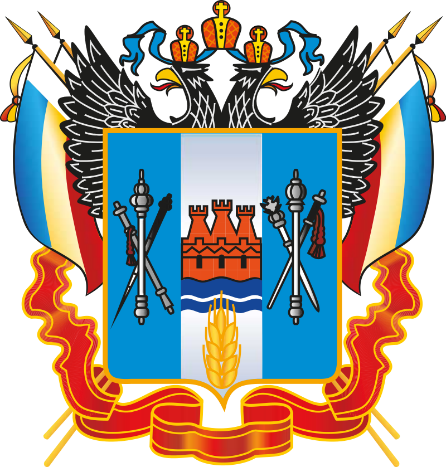 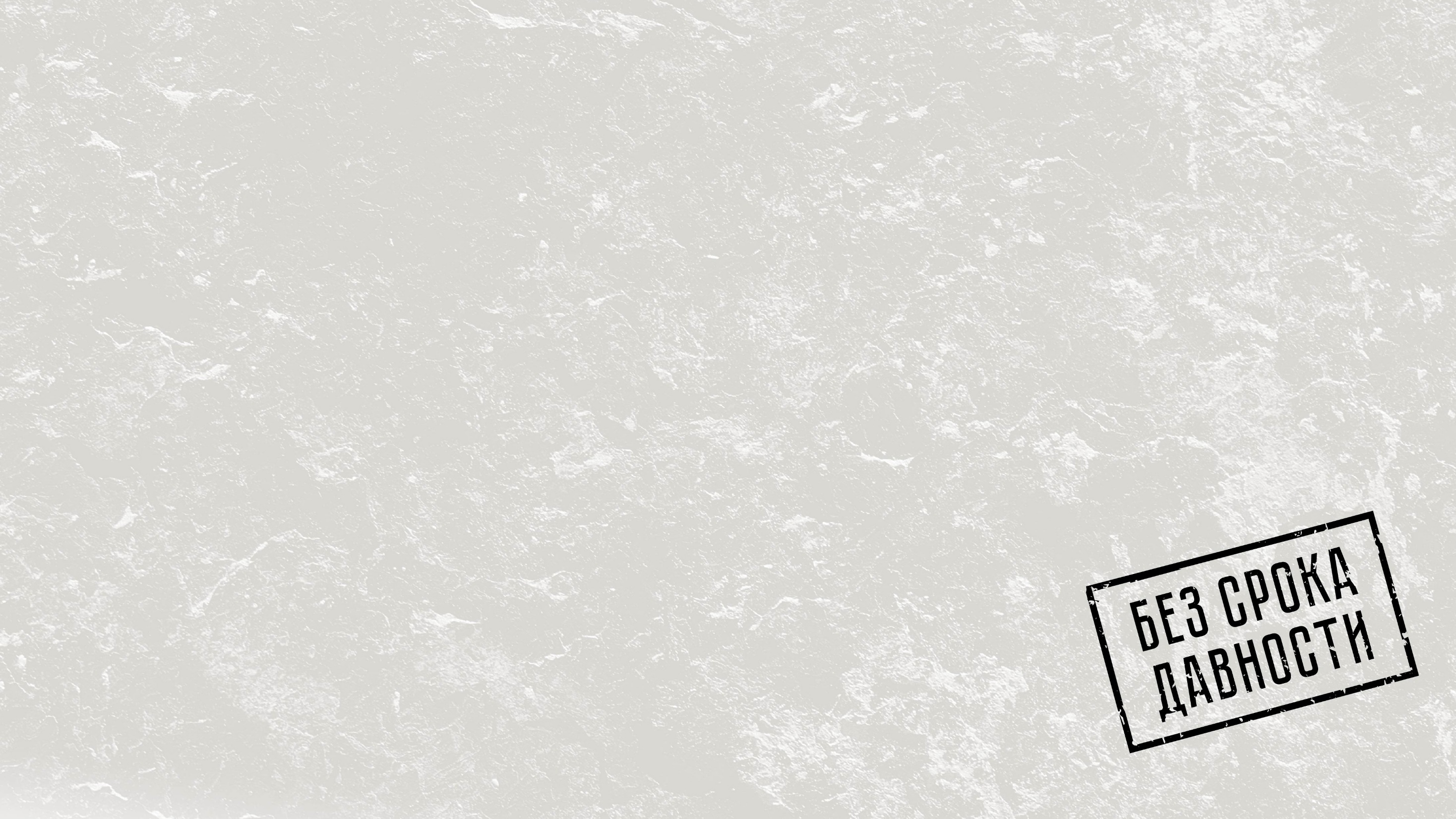 Публичные кинопоказы документальных фильмов «Без срока давности»
Социальные сети
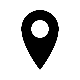 Показ в кинотеатрах, вузах, школах, других общественных пространствах документальных фильмов, созданных в рамках проекта «Без срока давности». Фильмы отражают весь спектр преступлений нацистов и из пособников против мирных советских граждан как на оккупированной территории, так и на принудительных работах в немецком тылу. Регионам предоставлен список фильмов на выбор.
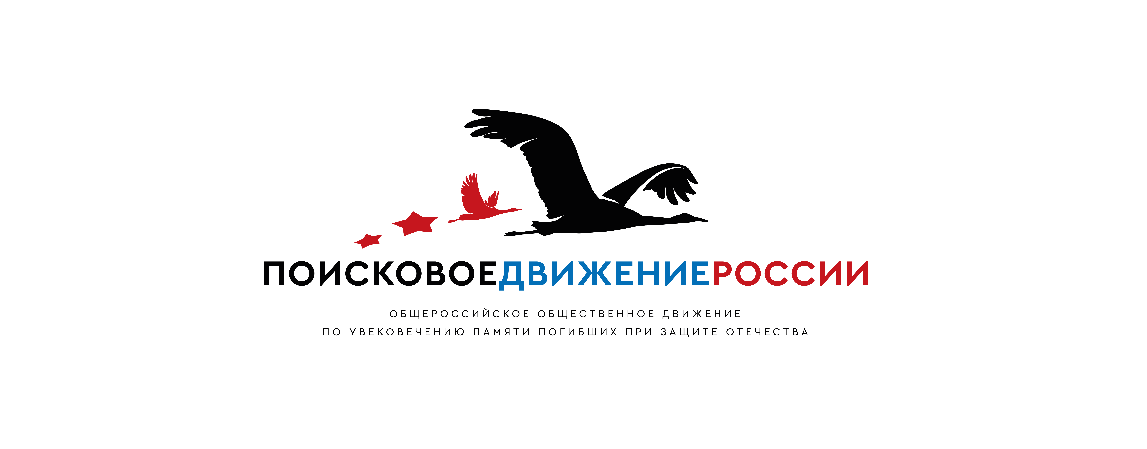 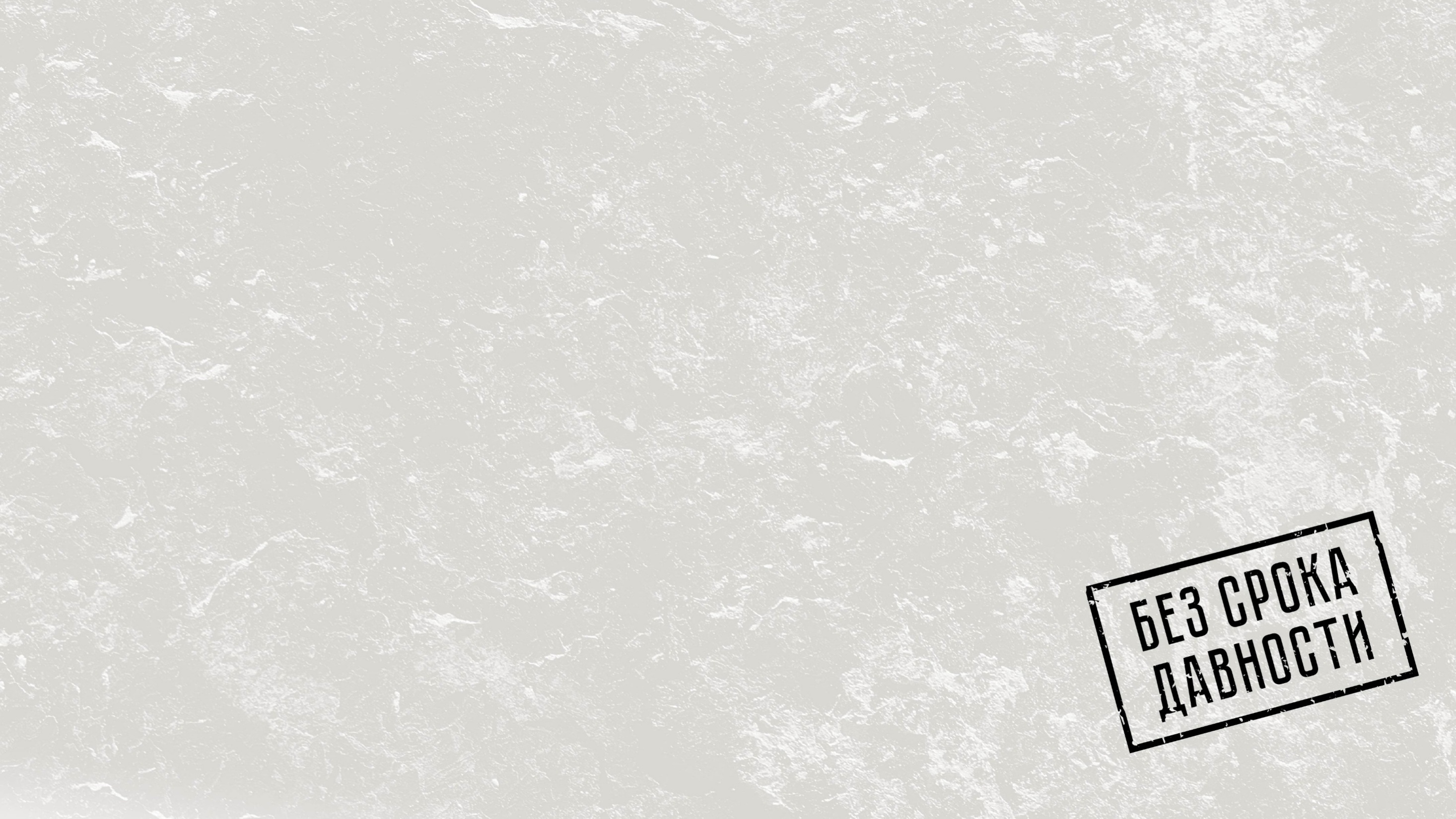 ОРГАНИЗАТОР: 
ООД «Поисковое движение России»

КОНТАКТЫ: 
Руководитель направления по взаимодействию с научными и образовательными учреждениями ООД «Поисковое движение России» Корсаков Павел Денисович +7 (985) 242-99-69
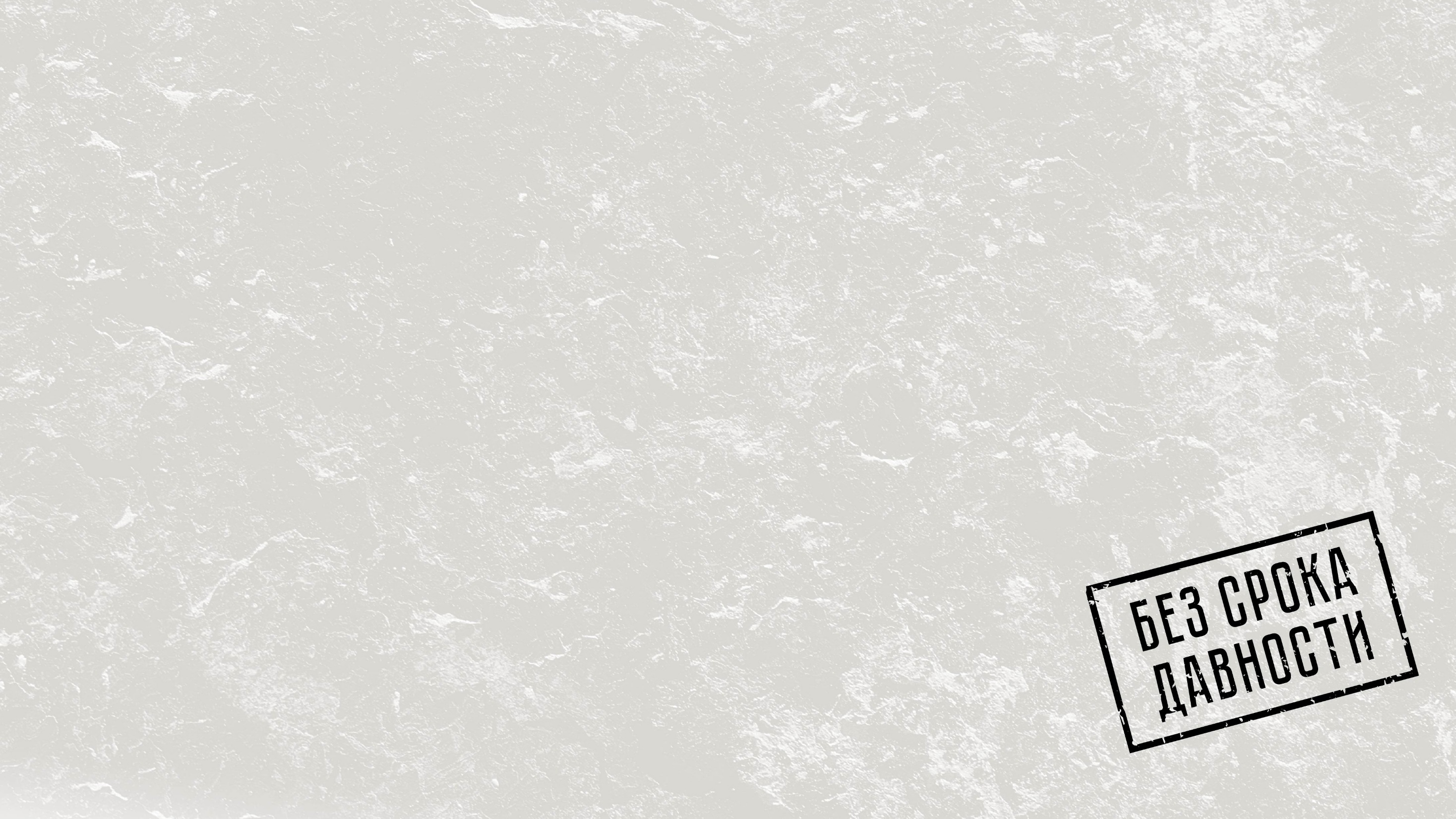 Тематические музейные экспозиции
Социальные сети
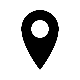 При поддержке региональных отделений Поискового движения России в музеях, в том числе при школах, вузах, молодёжных патриотических организациях, подготовлены тематические экспозиции на основании документальных материалов проекта «Без срока давности». При подготовке экспозиций использованы экспонаты, обнаруженные в ходе поисковых экспедиций.
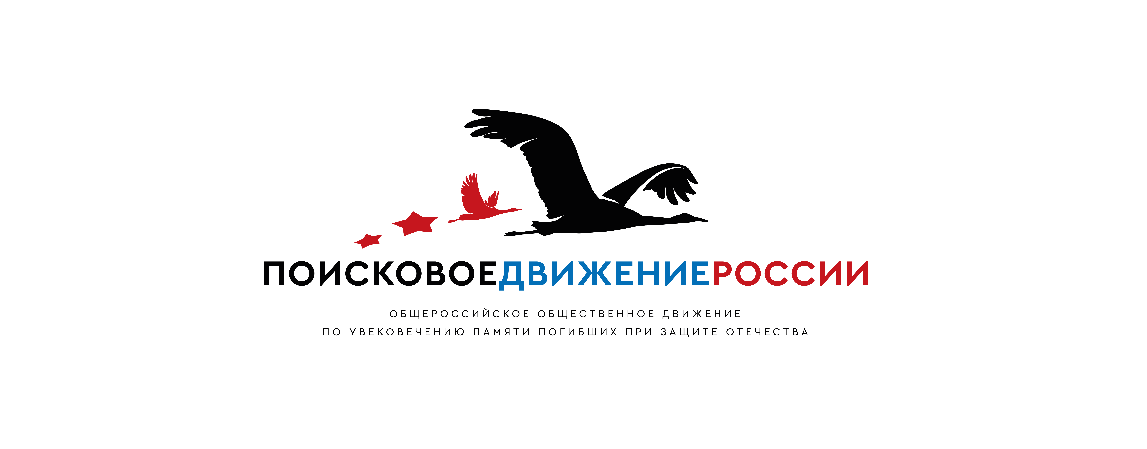 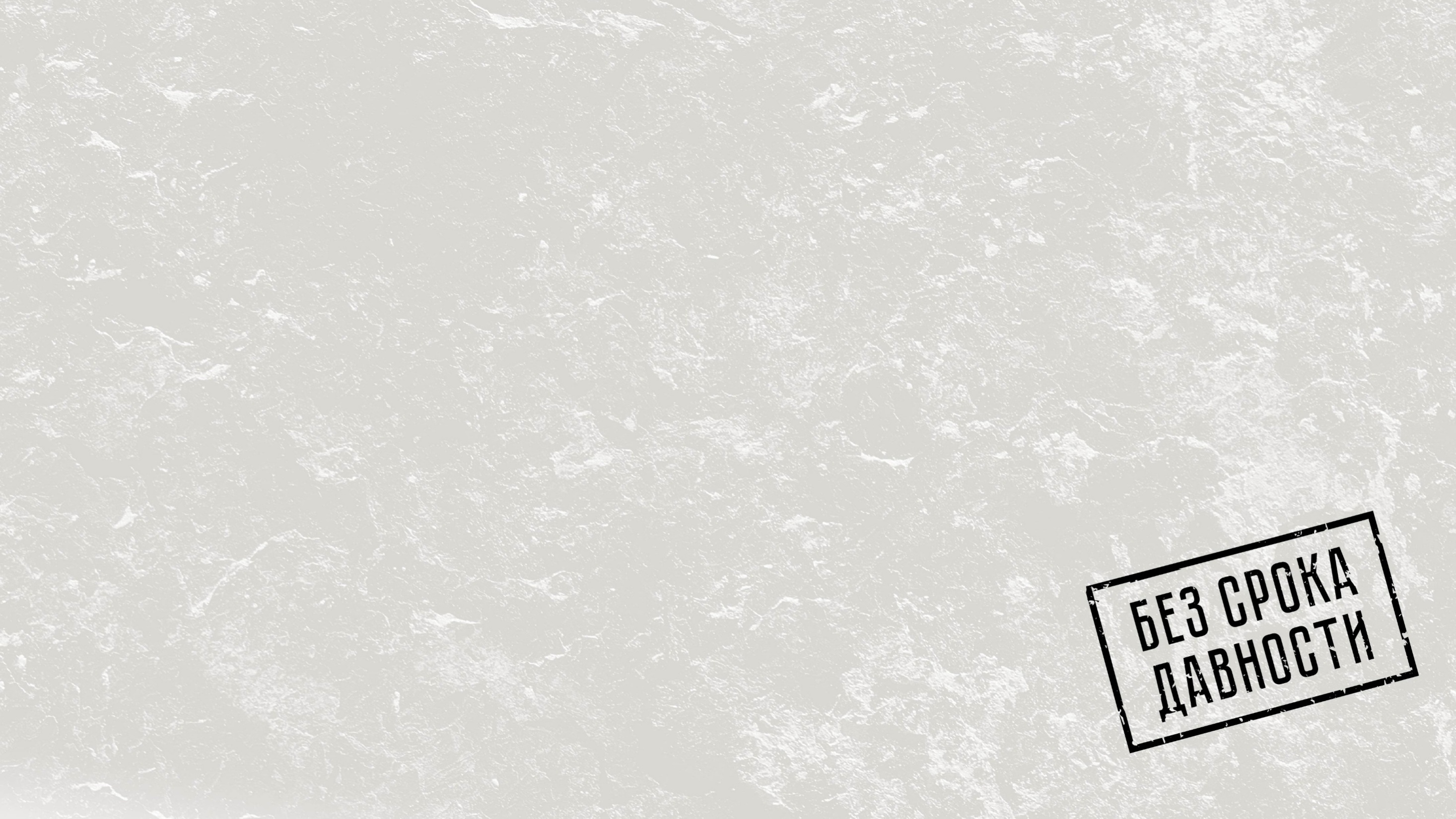 ОРГАНИЗАТОР: 
ООД «Поисковое движение России»

КОНТАКТЫ: 
Руководитель направления по реализации военно-исторических проектов ООД «Поисковое движение России» Бормотов Алексей Леонидович +7 (905) 339 47 48
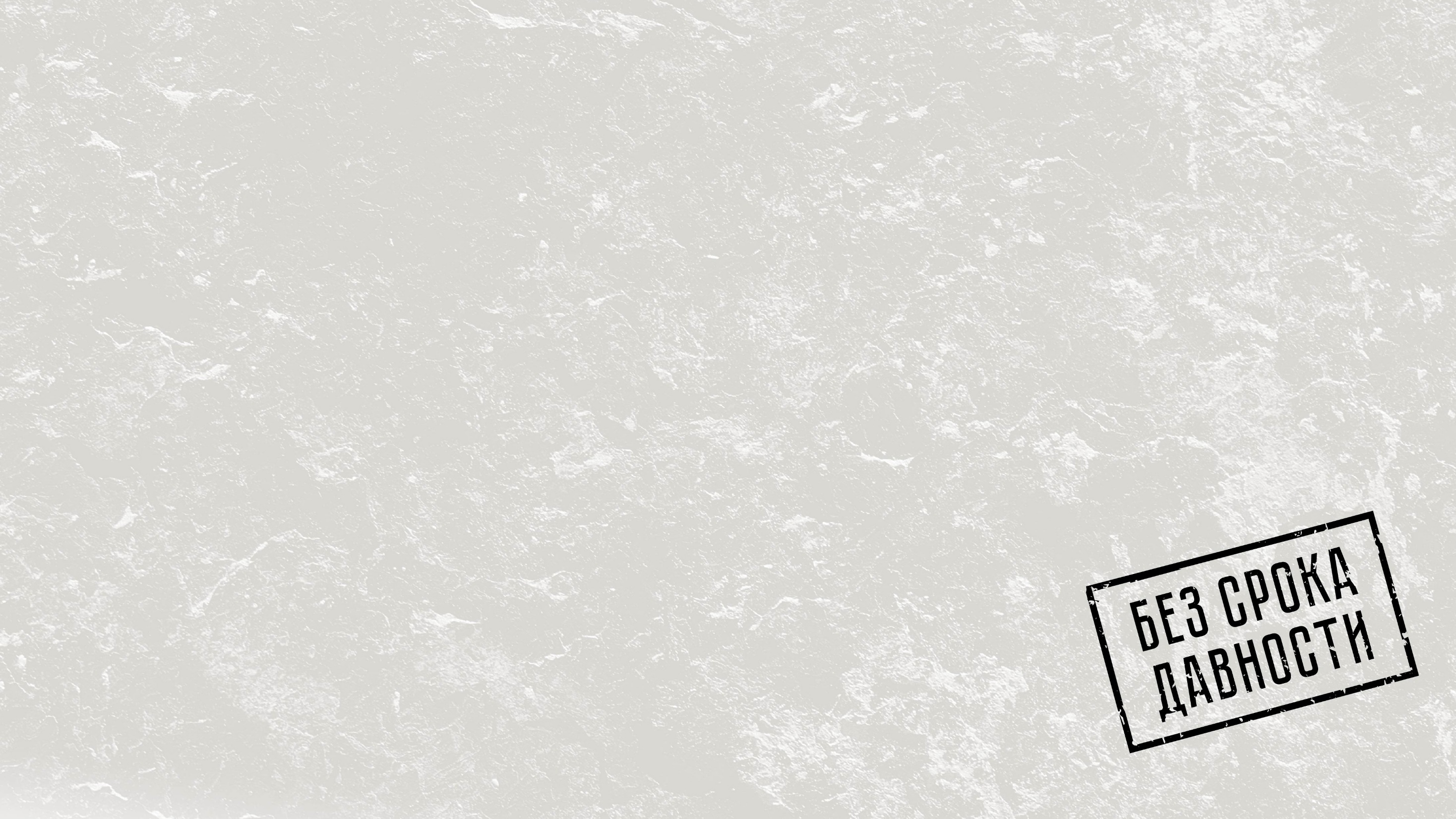 Запуск платформы «ЗаботаоВетеранах.рф»
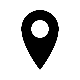 Онлайн-платформа
Информационная система «заботаоветеранах.рф» позволит систематизировать работу активистов Движения и создать уникальный электронный архив видеовоспоминаний ветеранов Великой Отечественной войны и Второй мировой войны. Присоединиться к созданию уникального архива и рассказать о своем родственнике, пережившем войну, может любой желающий. Для этого необходимо загрузить на портал видеовоспоминание, заполнить анкету ветерана и согласия на обработку персональных данных и использование изображения. 
На момент запуска системы в ней содержится около 1000 роликов, в том числе воспоминая узников концлагерей.
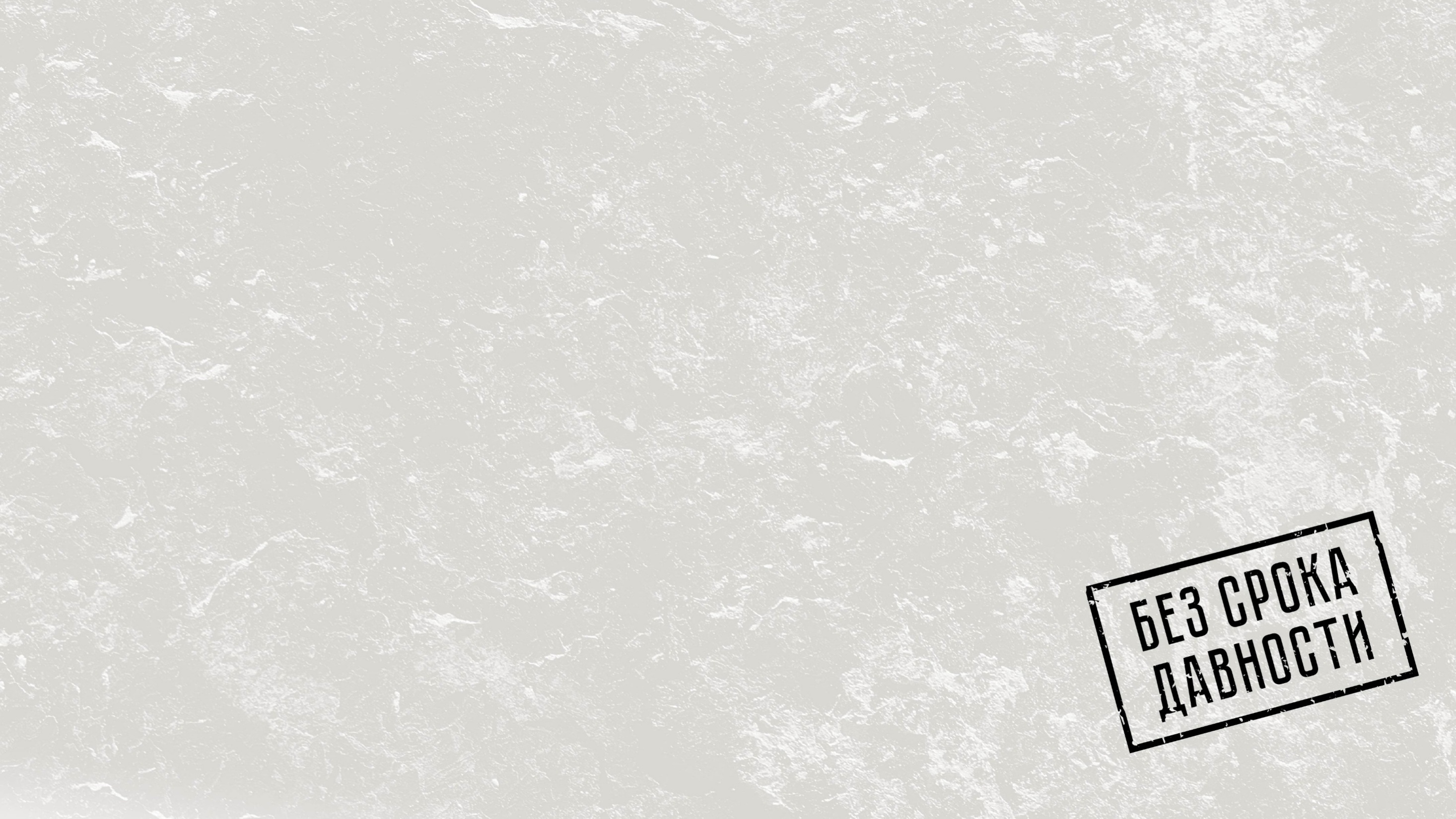 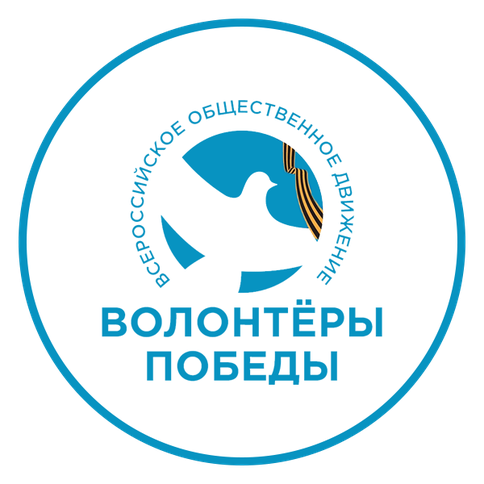 ОРГАНИЗАТОР: 
Всероссийское общественное движение «Волонтёры Победы»

КОНТАКТЫ: 
Ксения Юрьева, +7 (919) 593-62-15 
Руководитель дирекции по работе с ветеранами
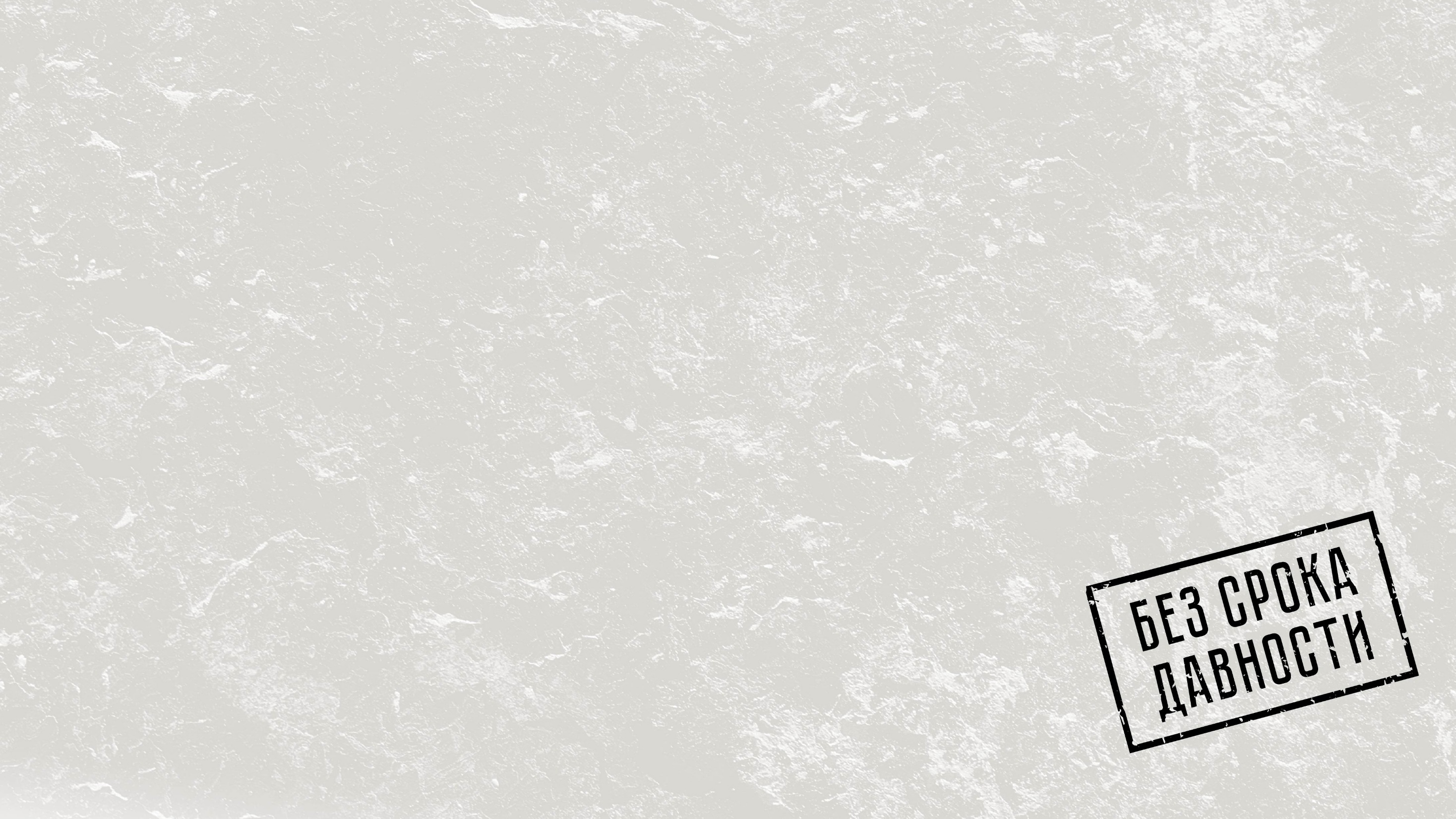 Онлайн-акция школьных видеороликов «Вечная память»
Муниципалитеты Псковской области (онлайн)
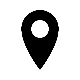 В онлайн формате на территории Псковской области запускается акция «Вечная память», целью которой является сохранение памяти о жертвах нацистов среди мирного населения  в годы Великой Отечественной войны. В рамках акции запланировано создание  детьми 8-11 классов, представителями краеведческих клубов, военно-патриотическими организациями видеоролика о судьбе мирного жителя их муниципалитета и публикация  видеоролика в социальных сетях под единым хештегом
ОРГАНИЗАТОР: 
Управление общественных проектов и молодежной политики Администрации Псковской области, АНО ПО «Центр молодежи и общественных инициатив»

КОНТАКТЫ: 
Власов Тимофей Викторович - Консультант отдела общественных проектов Управления общественных проектов и молодежной политики Администрации Псковской области тел.: 8 (811) 229-91-46, tv.vlasov@pskov.ru Железникова Ксения Викторовна – директор АНО ПО «Центр молодежи и общественных инициатив», тел.: 8 937 539-61-18
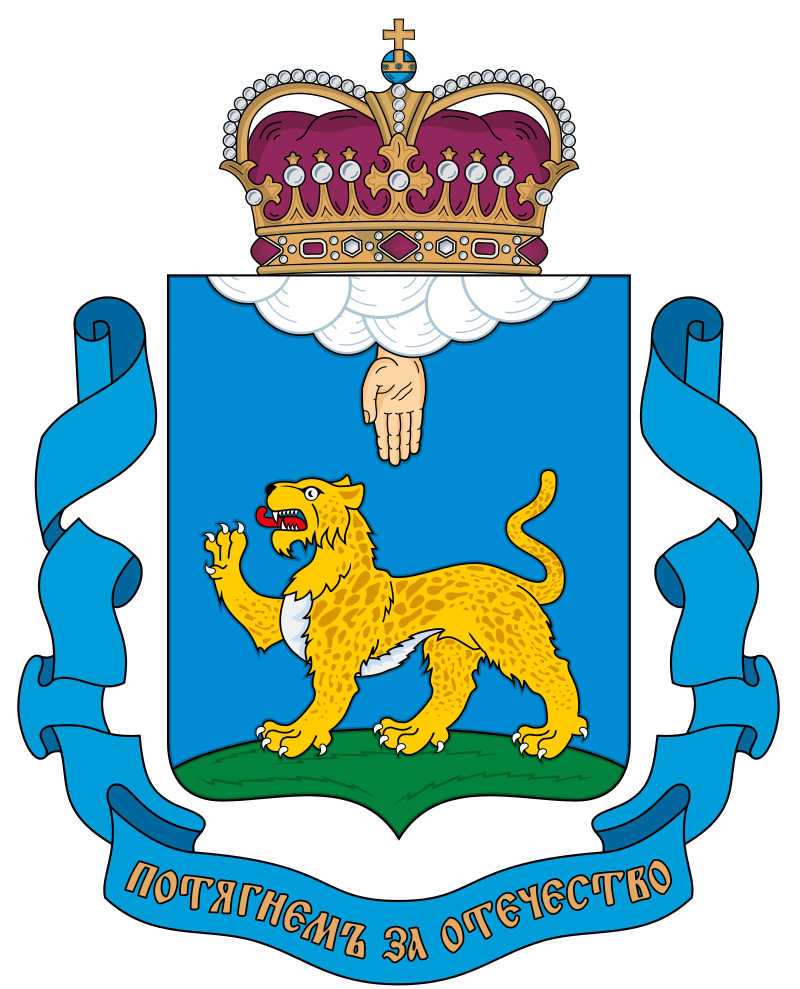 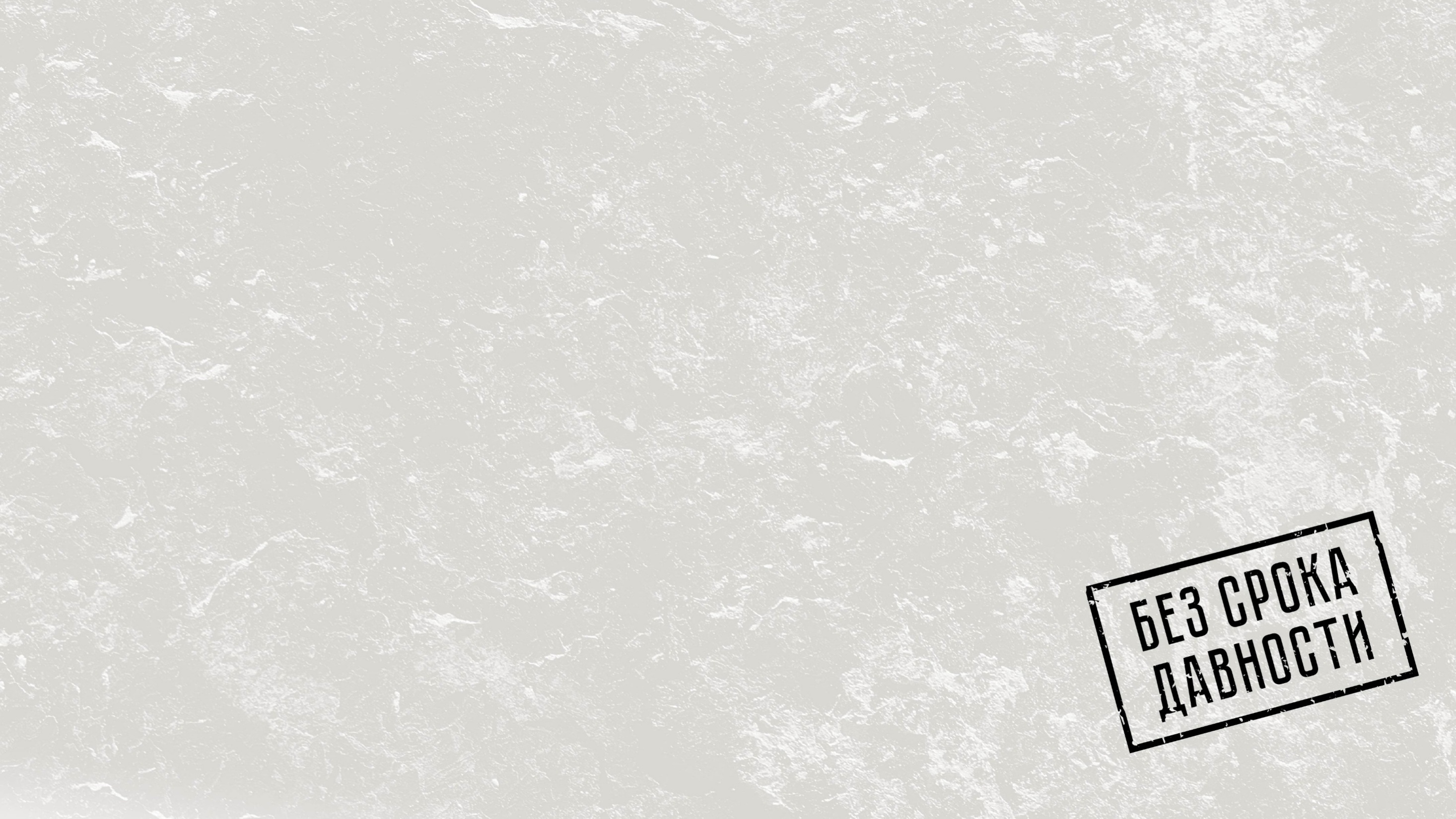 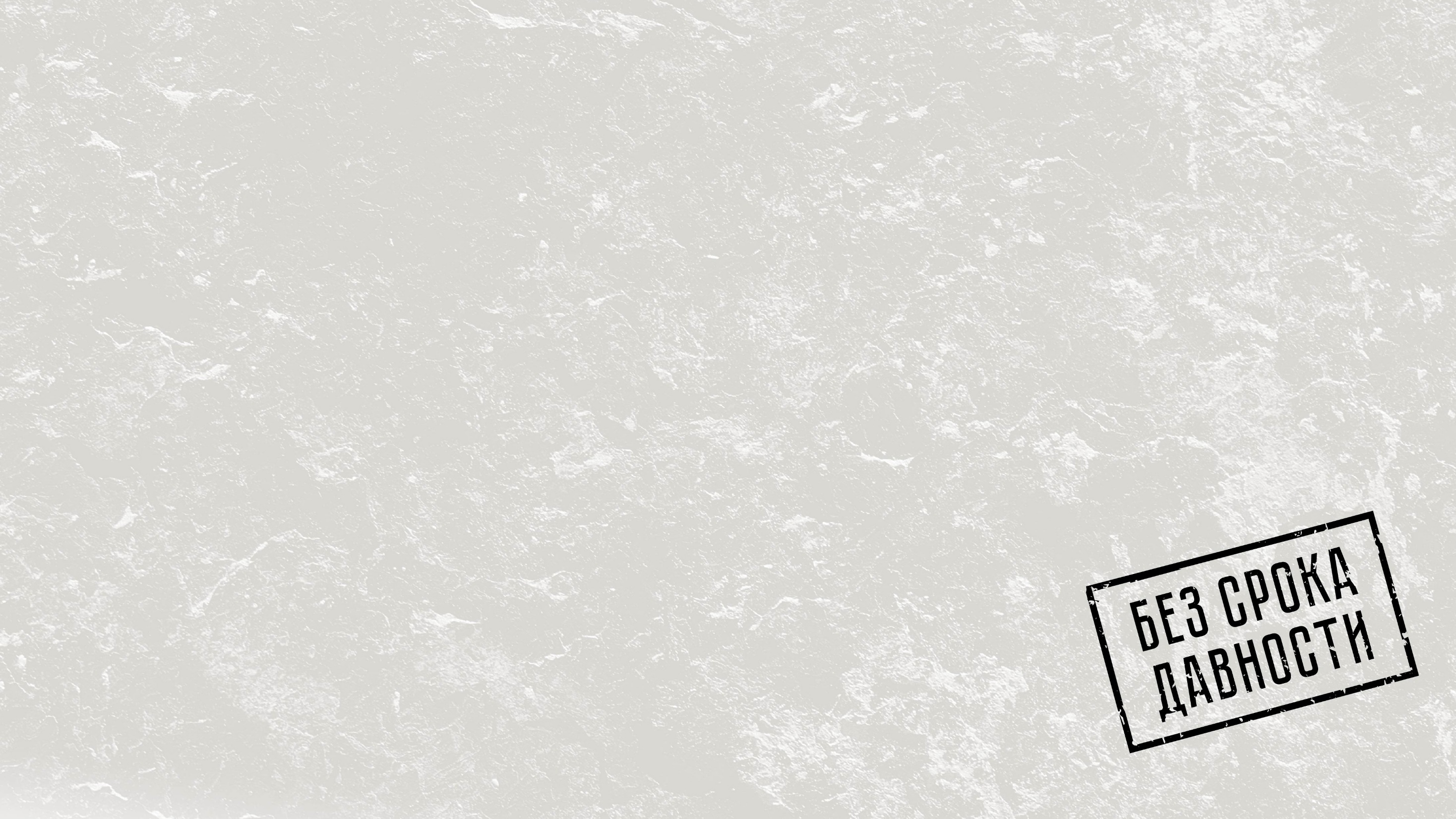 Открытый диалог с экспертами «Без срока давности»
Социальные
сети
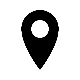 Трансляция эфира в формате диалога с экспертами, реализующими деятельность в рамках федерального проекта «Без срока давности». Экспертами эфира выступят представители ООД «Поисковое движение России», ВОД «Волонтеры Победы», Следственного комитета РФ и творческого блока проекта «Без срока давности». Представитель ООД «Поисковое движение России» выступит с общим блоком по федеральному проекту «Без срока давности», расскажет о целях и задачах проекта, о работе, которая сейчас ведется, а также форматах участия молодежи в проекте. Представители ВОД «Волонтеры Победы», Следственного комитета РФ и творческого блока проекта «Без срока давности» расскажут о проектах и мероприятиях, которые реализуются ими в рамках проекта.
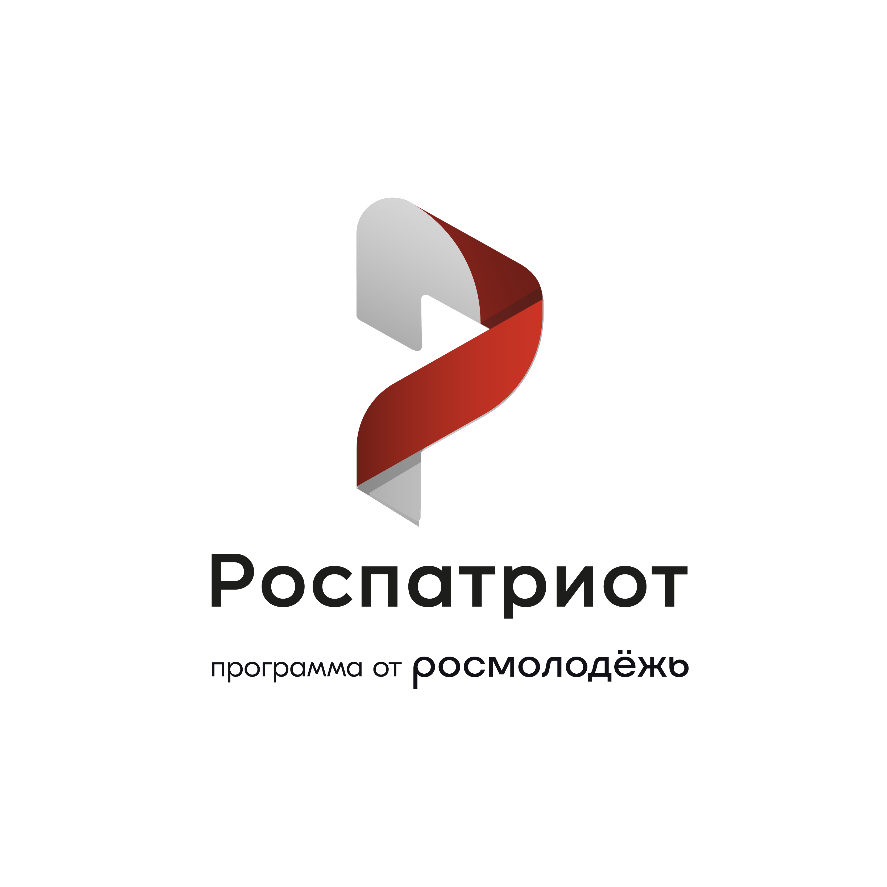 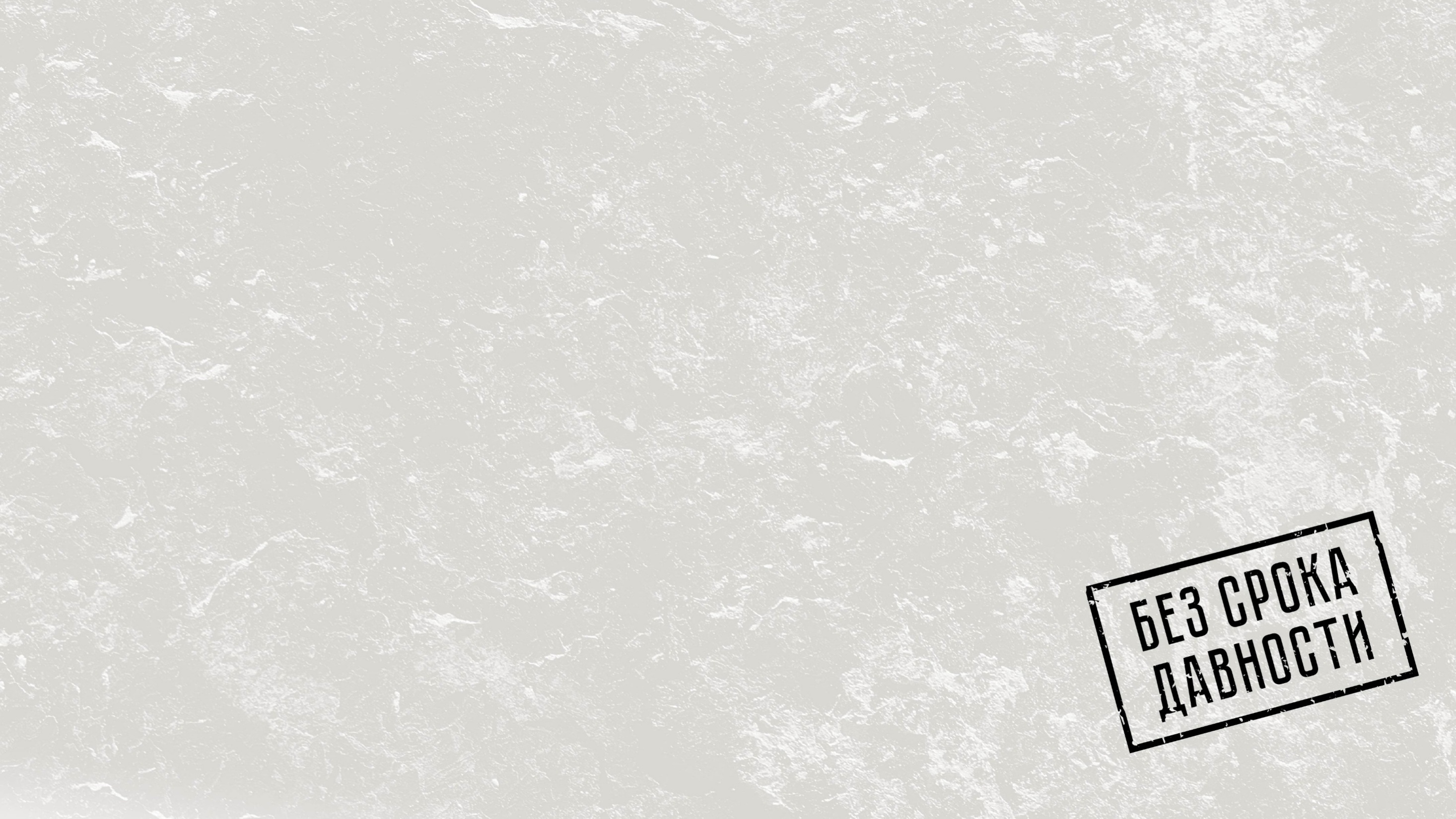 ОРГАНИЗАТОР: 
ФГБУ «Роспатриотцентр»
КОНТАКТЫ: 
+7 (499) 967-86-70
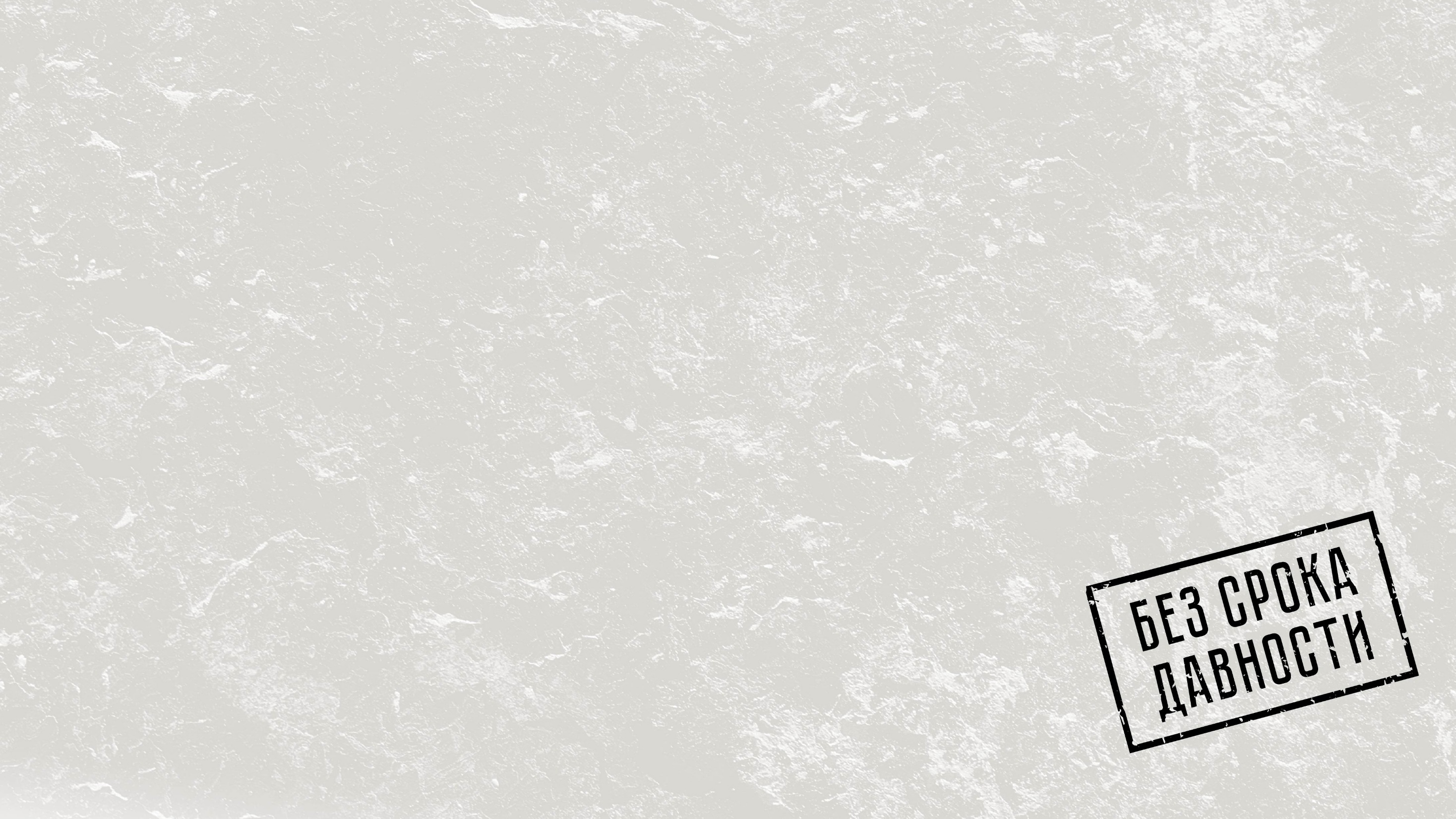 Акция посещения территории сожжённых деревень «Сожженные, но не забытые»
Муниципалитеты Псковской области
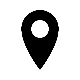 На территории Псковской области в каждом муниципалитете представители 25 поисковых отрядов, входящих в состав регионально отделения Поискового движения России проводят акцию «Сожженные, но не забытые». Активисты поисковых отрядов из числа молодежи будут изучать архивные документы с целью обнаружения информации о местах нахождения сожженных деревень в годы Великой Отечественной войны. В рамках акции запланирован выезд на территорию сожженных деревень Псковской области и возложение цветов в местах массовой гибели мирных жителей в годы войны.
ОРГАНИЗАТОР: 
Управление общественных проектов и молодежной политики Администрации Псковской области;
АНО ПО «Центр молодежи и общественных инициатив»

КОНТАКТЫ: 
Власов Тимофей Викторович - Консультант отдела общественных проектов Управления общественных проектов и молодежной политики Администрации Псковской области, тел.: +7 (811) 229-91-46, tv.vlasov@pskov.ru 
Железникова Ксения Викторовна – директор АНО ПО «Центр молодежи и общественных инициатив», тел.: +7 (937) 539-61-18
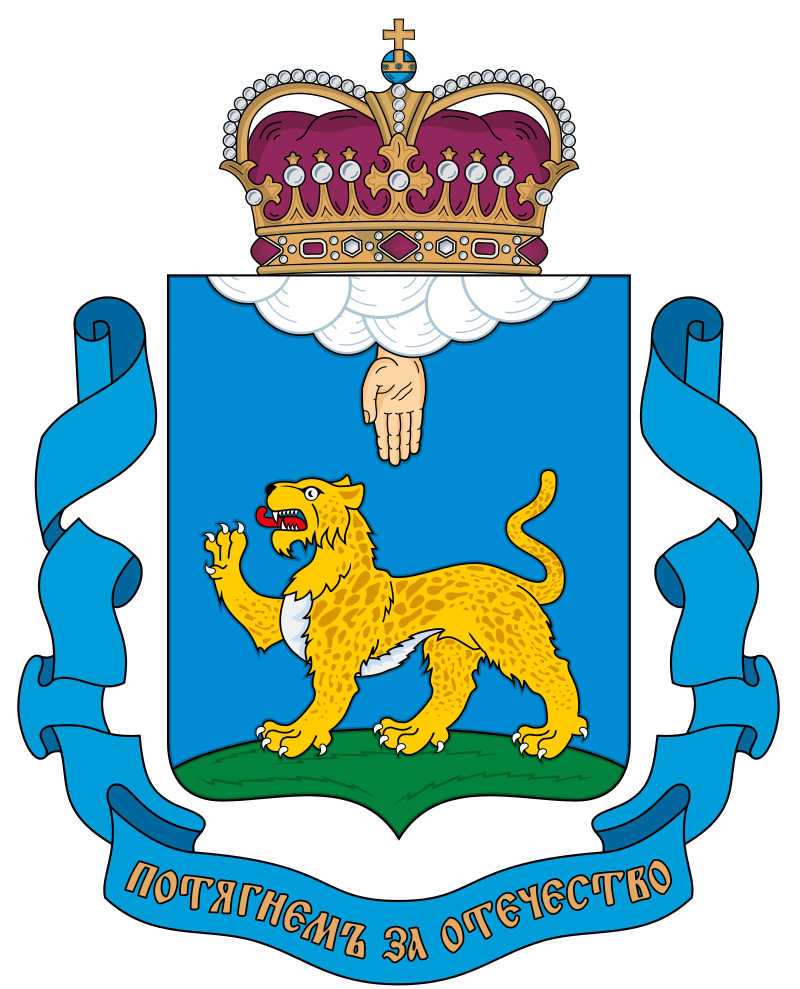 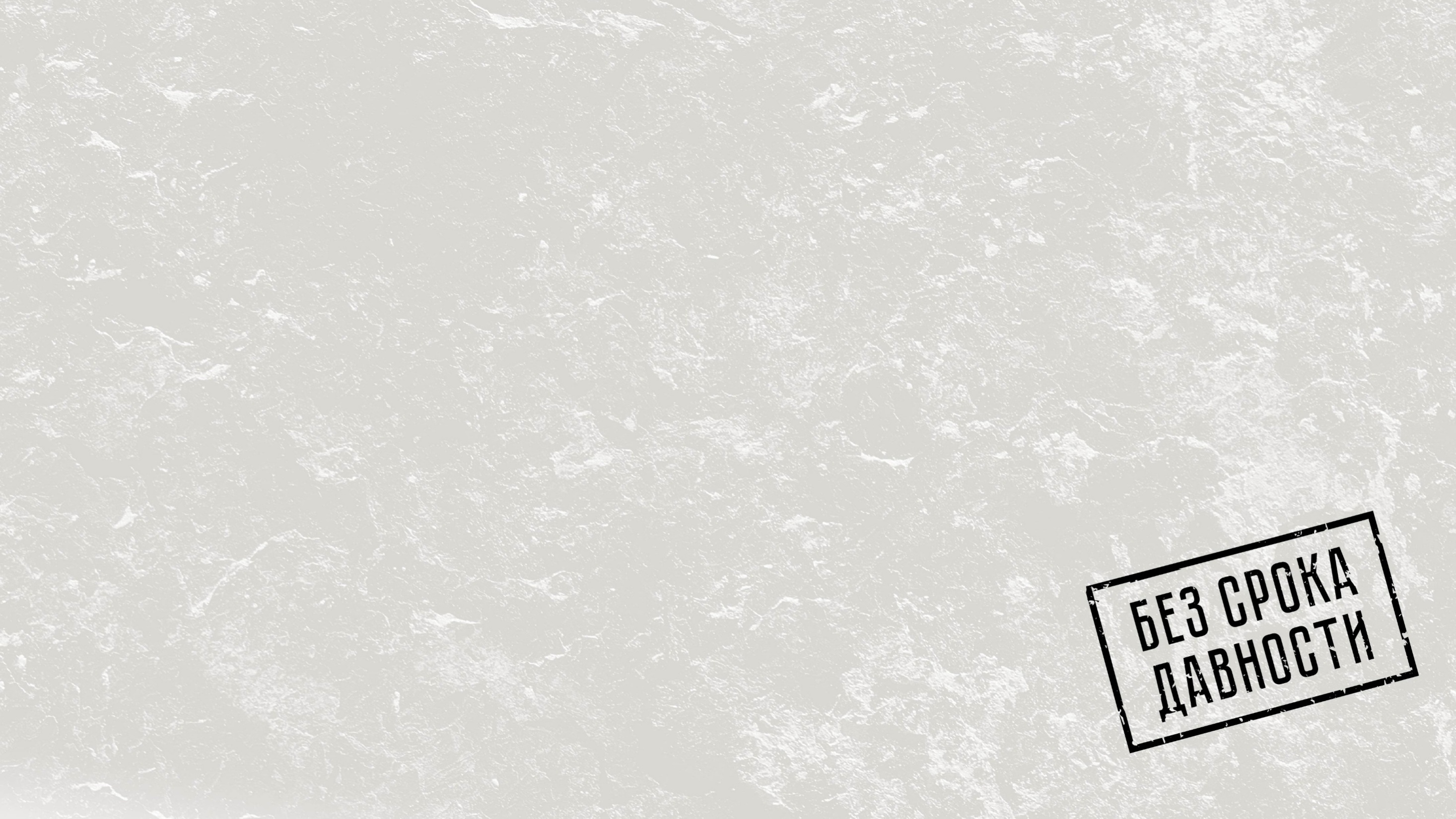 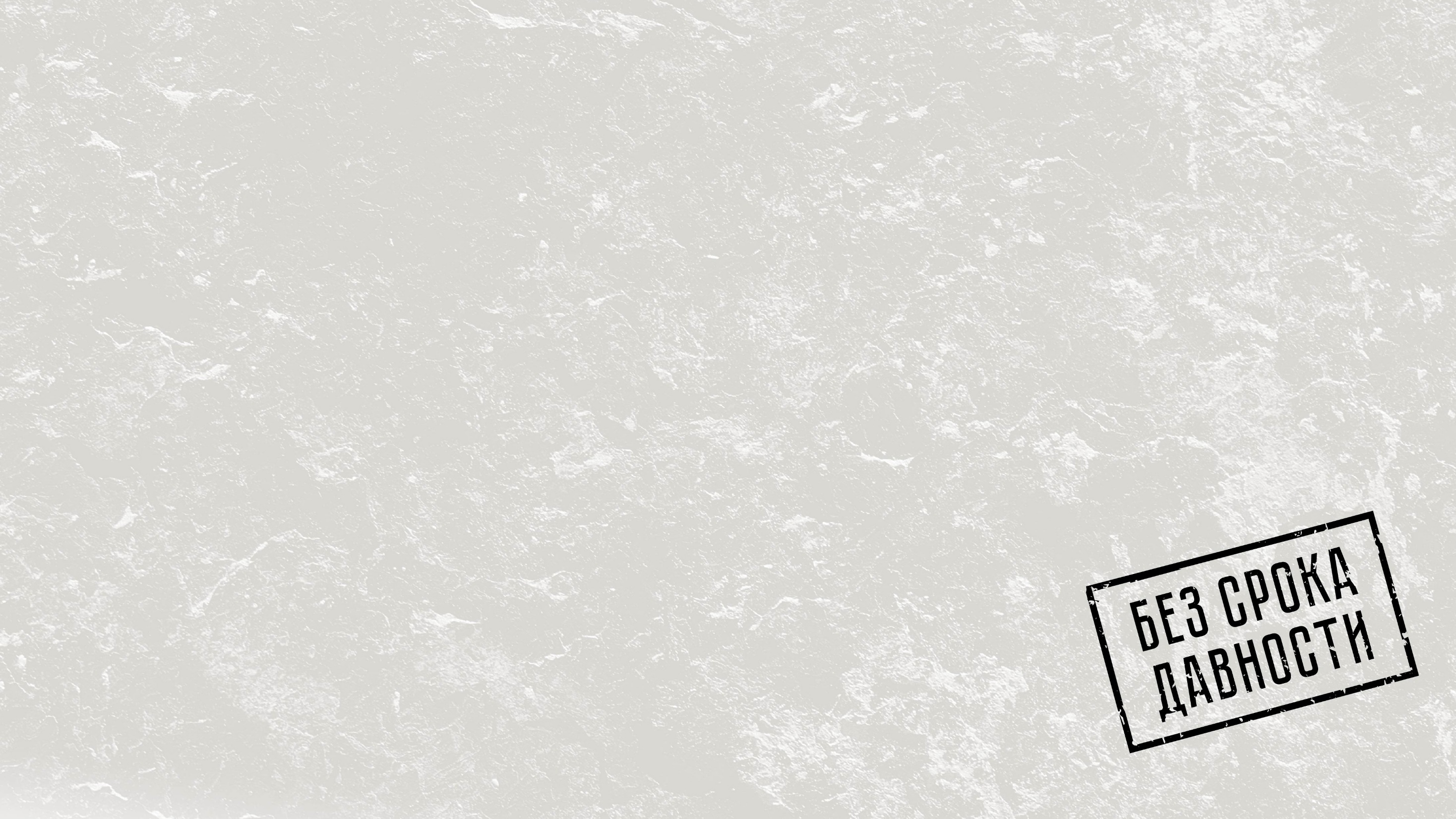 Акция по размещению творческих номеров «Не забытые!»
Муниципалитеты Псковской области
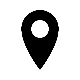 В рамках проведения Дня единых действий, в каждом муниципалитет снимается видео творческого номера, посвященного памяти жертв геноцида мирного населения в годы Великой Отечественной войны. Видеоролики планируется опубликовать в социальных сетях.
ОРГАНИЗАТОР: 
Управление общественных проектов и молодежной политики Администрации Псковской области;
АНО ПО «Центр молодежи и общественных инициатив»

КОНТАКТЫ: 
Власов Тимофей Викторович - Консультант отдела общественных проектов Управления общественных проектов и молодежной политики Администрации Псковской области, тел.: +7 (811) 229-91-46, tv.vlasov@pskov.ru 
Железникова Ксения Викторовна – директор АНО ПО «Центр молодежи и общественных инициатив», тел.: +7 (937) 539-61-18
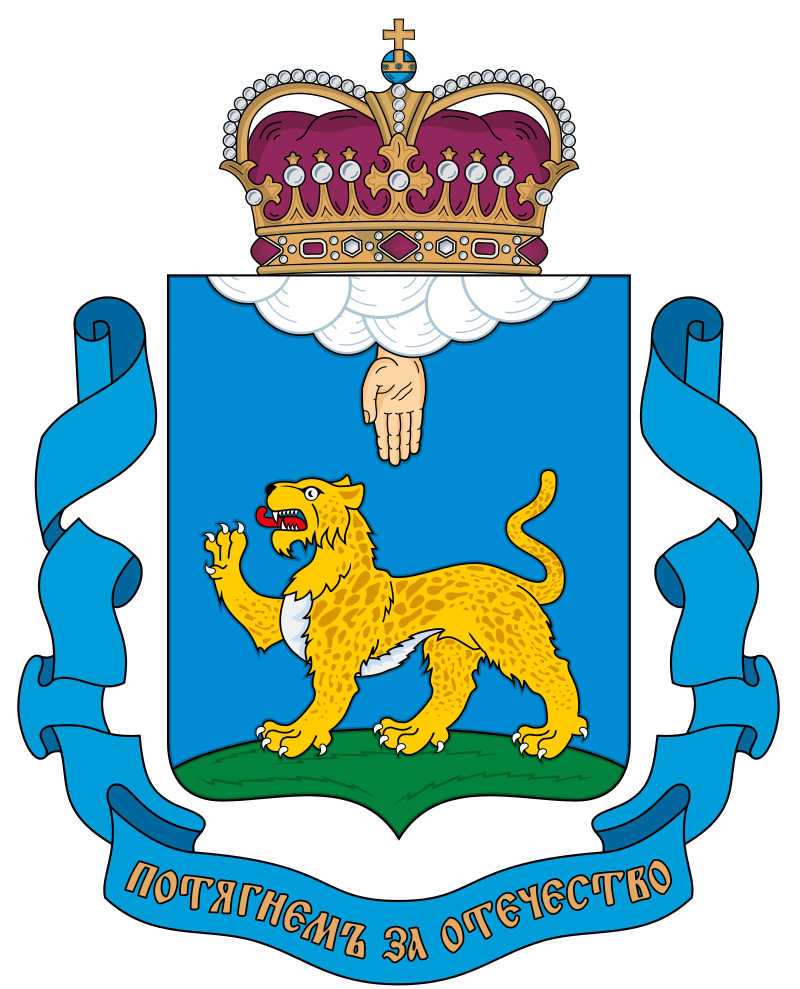 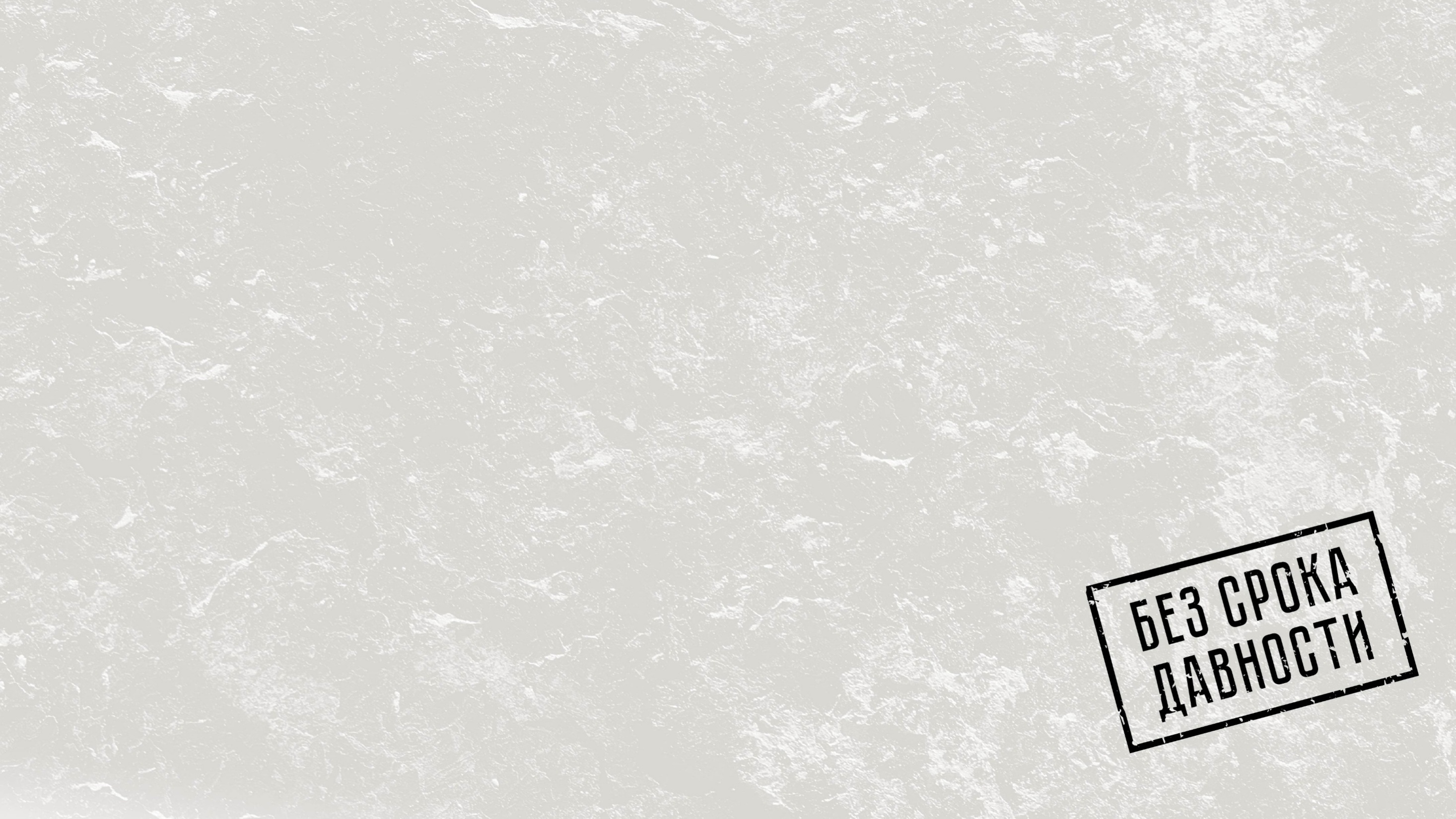 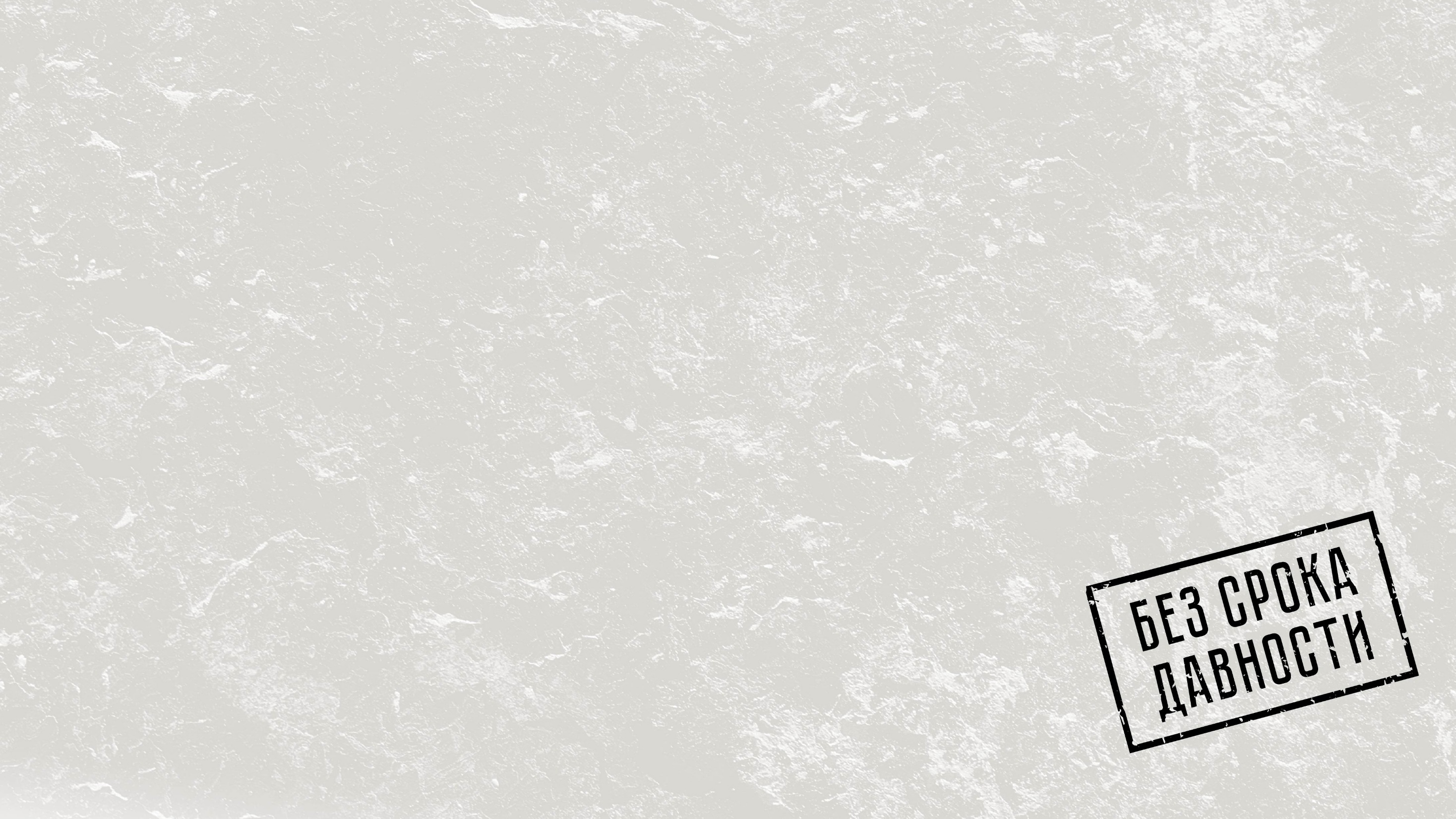 Акция зажжения памятных свечей«Огонь памяти»
Муниципалитеты Псковской области
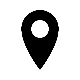 Акция проводится в муниципалитетах Псковской области на территории мемориальных комплексов, памятных мест жертвам мирного населения в годы Великой Отечественной войны. В рамках акции планируется зажжение жителями муниципалитета памятных свечей в местах массовой гибели мирных жителей.
ОРГАНИЗАТОР: 
Управление общественных проектов и молодежной политики Администрации Псковской области;
АНО ПО «Центр молодежи и общественных инициатив»

КОНТАКТЫ: 
Власов Тимофей Викторович - Консультант отдела общественных проектов Управления общественных проектов и молодежной политики Администрации Псковской области, тел.: +7 (811) 229-91-46, tv.vlasov@pskov.ru 
Железникова Ксения Викторовна – директор АНО ПО «Центр молодежи и общественных инициатив», тел.: +7 (937) 539-61-18
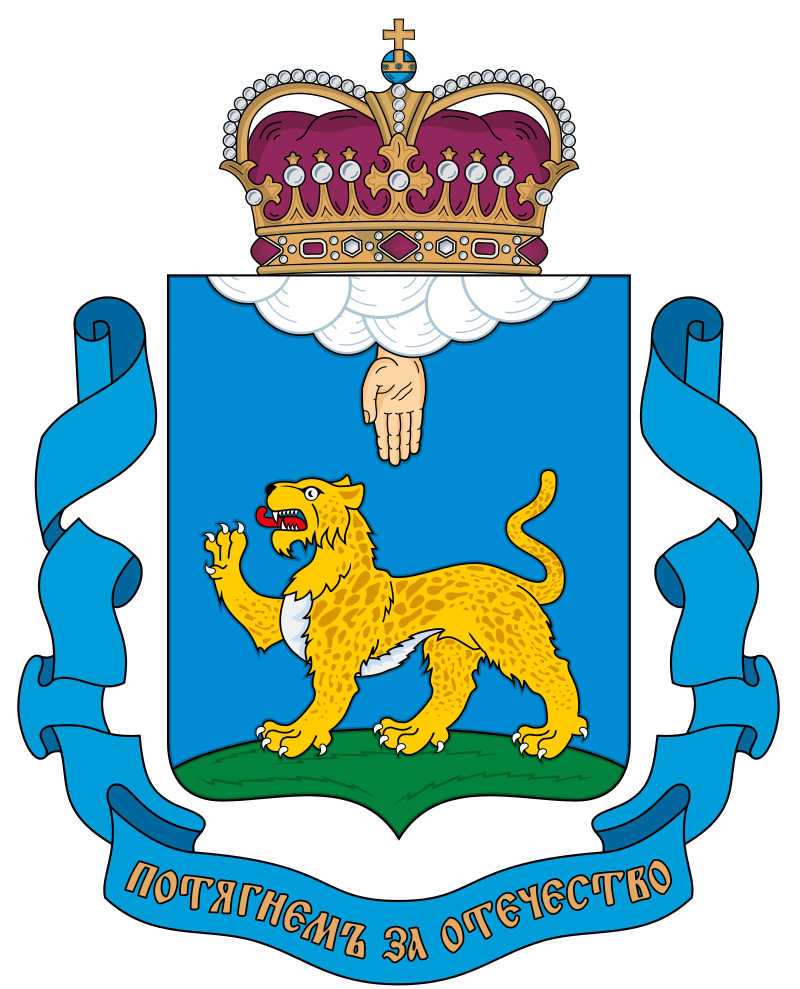 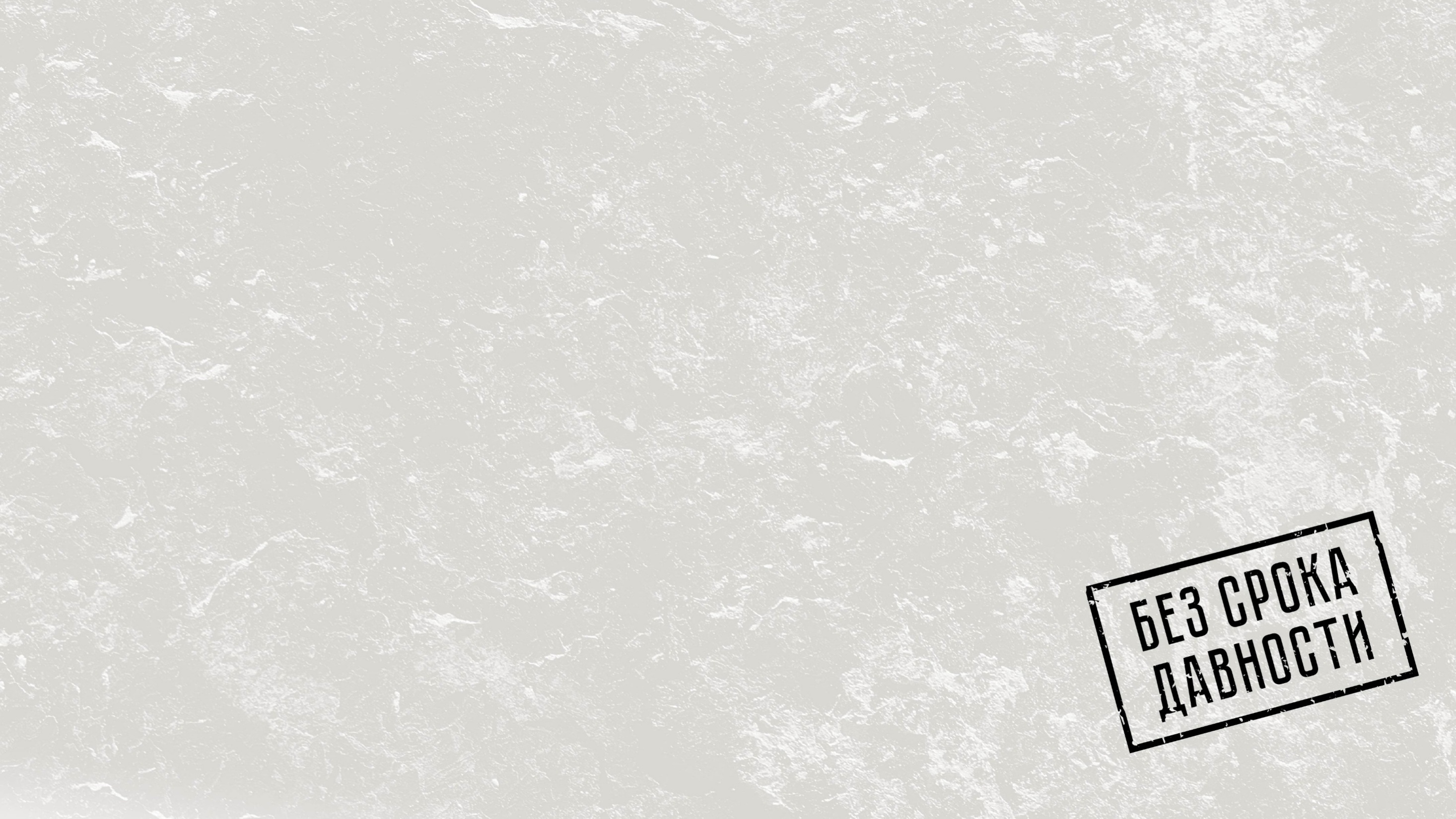 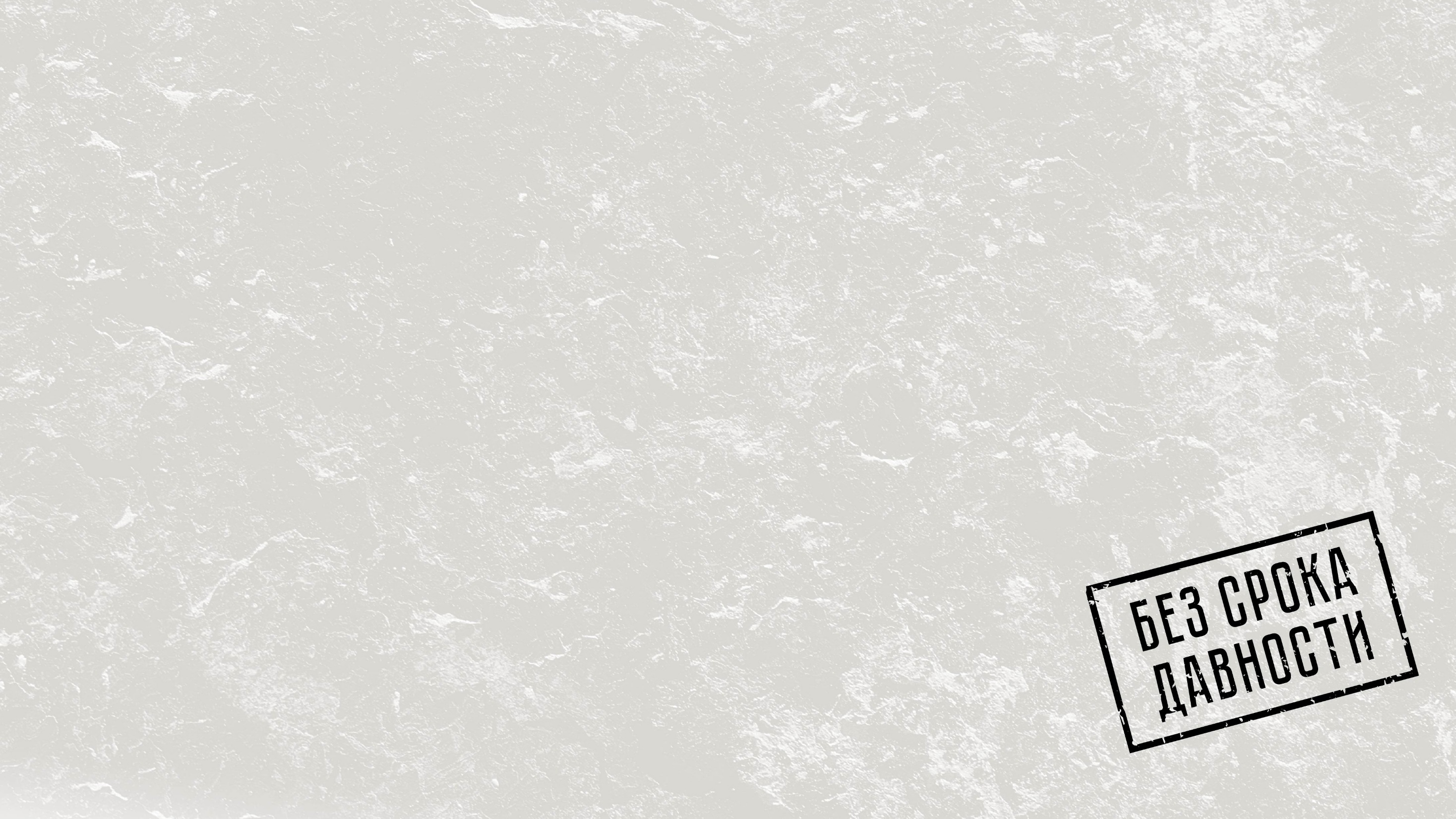 Акция по написанию письма для будущих поколений «Во имя памяти»
Муниципалитеты Псковской области
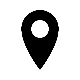 В рамках акции планируется написание писем молодыми людьми для будущих поколений о значимости Победы в Великой Отечественной войне и о значимости сохранения памяти и правды о преступлениях против советского народа, совершённых нацистами и их пособниками в годы Великой Отечественной войны. Закладку «Капсула времени» с письмами будущим поколениям планируется провести на территории мемориального комплекса Дулаг-100. Планируемая дата открытия 2045 г. в честь празднования 100-летия Победы в Великой Отечественной войне.
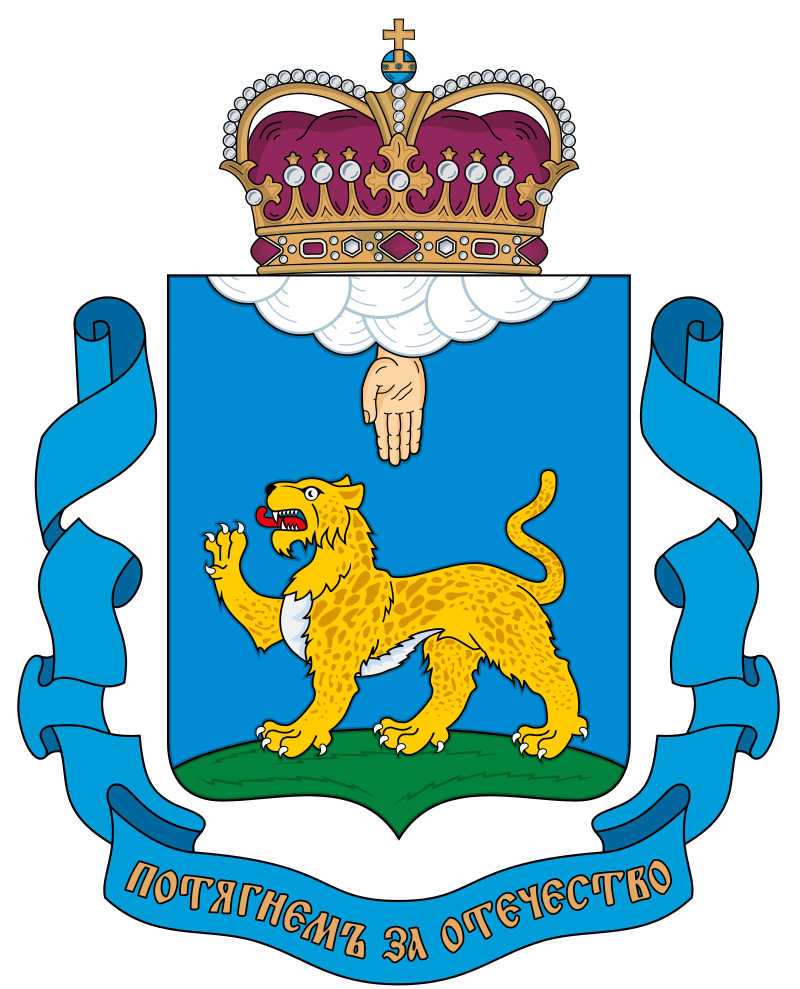 ОРГАНИЗАТОР: 
Управление общественных проектов и молодежной политики Администрации Псковской области;
АНО ПО «Центр молодежи и общественных инициатив»

КОНТАКТЫ: 
Власов Тимофей Викторович - Консультант отдела общественных проектов Управления общественных проектов и молодежной политики Администрации Псковской области, тел.: +7 (811) 229-91-46, tv.vlasov@pskov.ru 
Железникова Ксения Викторовна – директор АНО ПО «Центр молодежи и общественных инициатив», тел.: +7 (937) 539-61-18
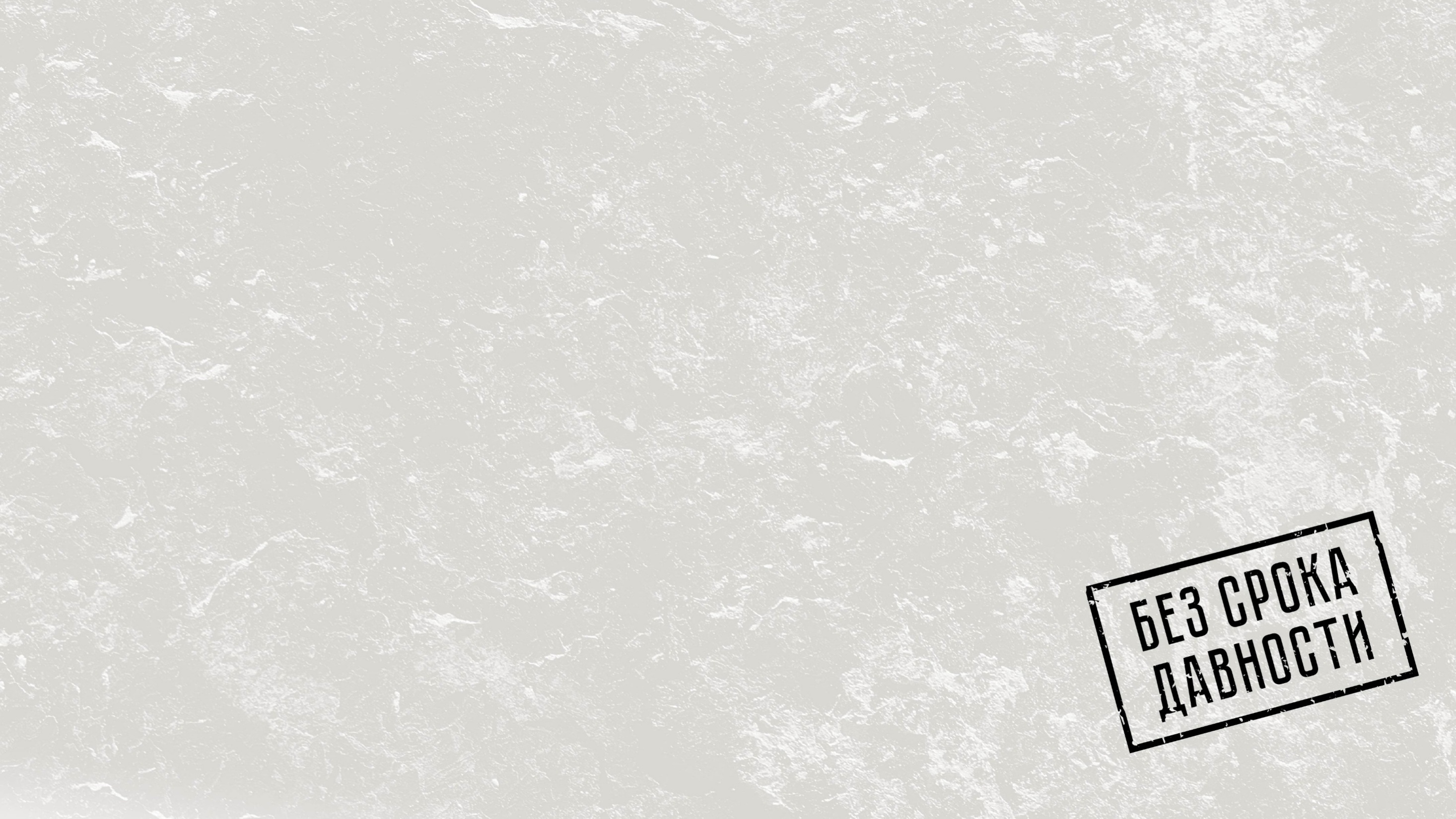